GT-I9300  Appendix
Customer Consultant Guide
Android mobile technology platform
- Appendix-
Version  6.0
Global CS
ECC HHP Review
22nd June 2012
Revision History: This version replaces all previous versions
2
Revision History: This version replaces all previous versions
3
Revision History: This version replaces all previous versions
4
Revision History: This version replaces all previous versions
5
Regarding proximity sensor
Q : My device screen did not turn back on after I had been talking on the phone.
      What should I do?

A : The Proximity Sensor performance 
      can be influenced by a “smudge”. 

      (e.g. from Sweat, Cosmetics etc)

      Keep the upper side of your phone clean to 
      get a stable performance.
Note: To turn off the proximity sensor:

1. In the application list, select Phone.

2. Press the Option key and select Call settings.

3. Select “Auto screen off during calls”
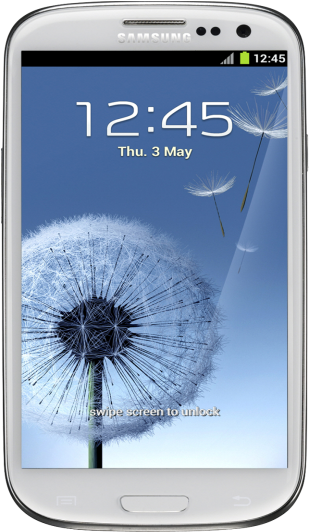 Proximity Sensor
6
Regarding S-Voice - Operator Orange / UK region (1/3)
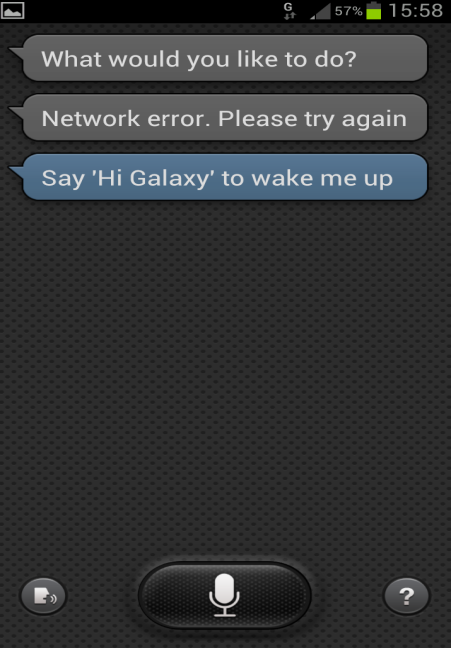 Q : When using an Orange SIM  card with my GT-I9300, the S-Voice is not working.
      What should I do?

A : To use S-Voice, please check the APN (Access Point Name) is set correct.      Follow the steps below.
     
     1. Go to Settings menu.
     2. Select More settings.
     3. Select Mobile networks.
     4. Change the APN setting from “Orange UK WAP” to “Orange UK Internet”
If, on inserting Orange SIM, the default APN value is “Orange  UK WAP”, 
it should be changed to “Orange UK Internet”
to enable S-Voice to function

Currently, only Orange operator affected.
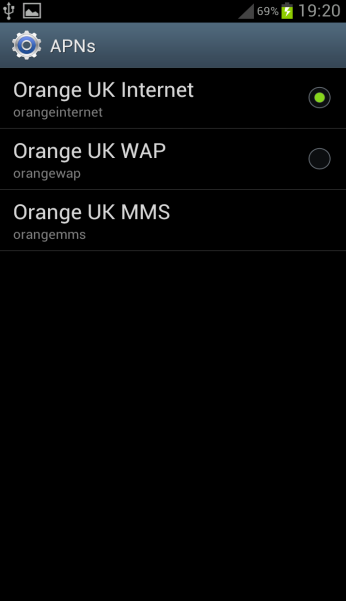 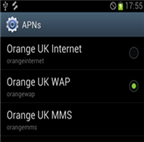 Correct setting
Incorrect setting
Note 1: the device is NOT faulty.

Note 2: Where the wrong APN has been selected,  this may also cause other applications to give a similar error message
If so – please use advice above to check APN set correctly.
For more pictures and notes please see following slides
7
Regarding S-Voice - Operator Orange / UK region (2/3)
Q : When using an Orange SIM with my GT-I9300, the S-Voice is not working.
      What should I do?

A : To use S-Voice, please check the APN (Access Point Name) is set correct.      Follow the steps below.
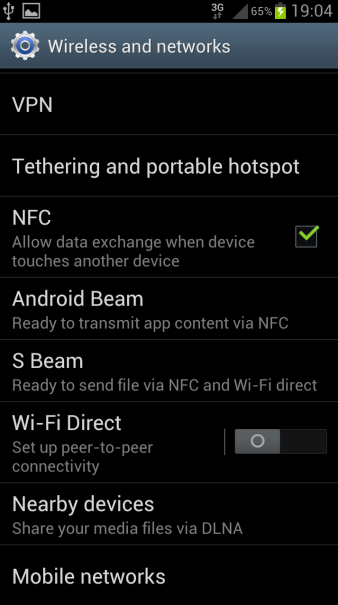 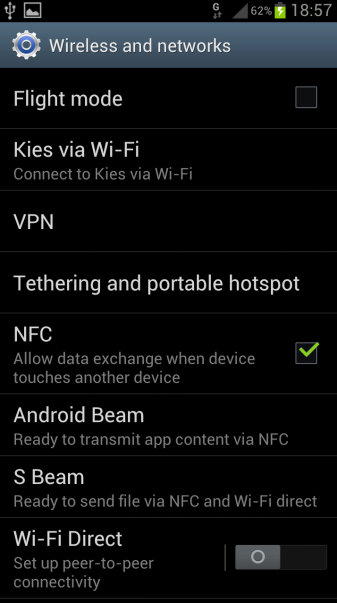 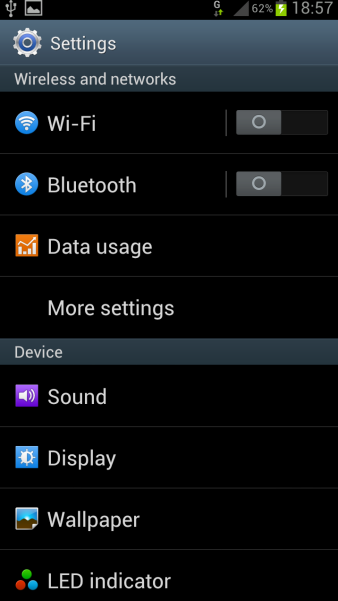 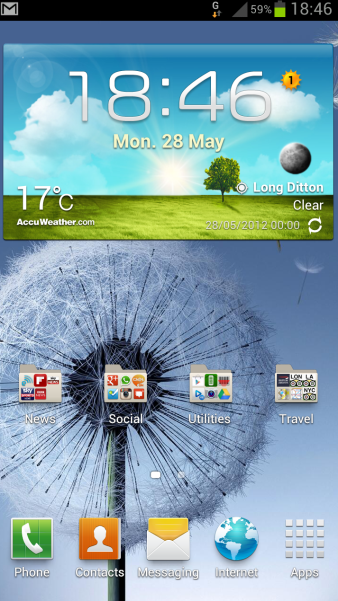 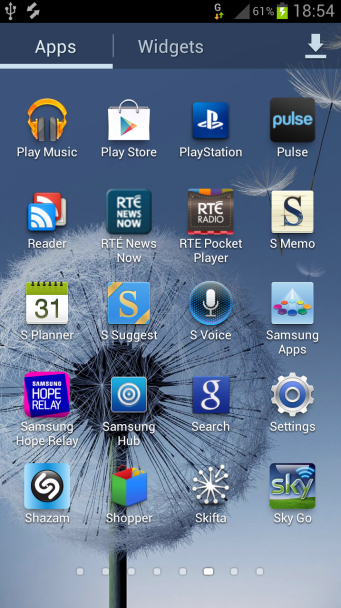 5.Select Mobile 
networks
1.Select Apps
2.Scroll left and select Settings from Apps 
menu
4.Scroll to the bottom
of the Settings area
3.Select More 
settings
Continued next slide
8
Regarding S-Voice - Operator Orange / UK region (3/3)
Q : When using an Orange SIM with my GT-I9300, the S-Voice is not working.
      What should I do?

A : To use S-Voice, please check the APN (Access Point Name) is set correct.      Follow the steps below.
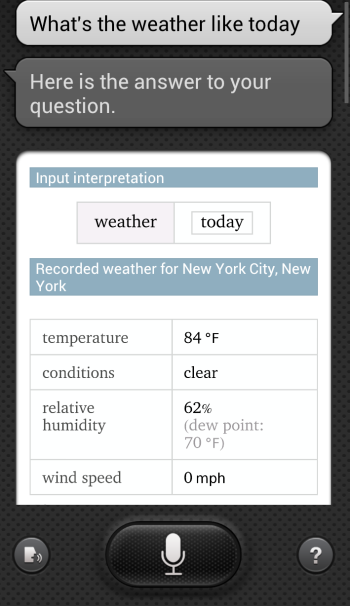 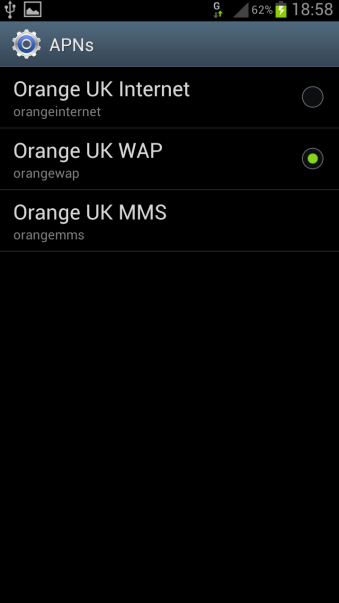 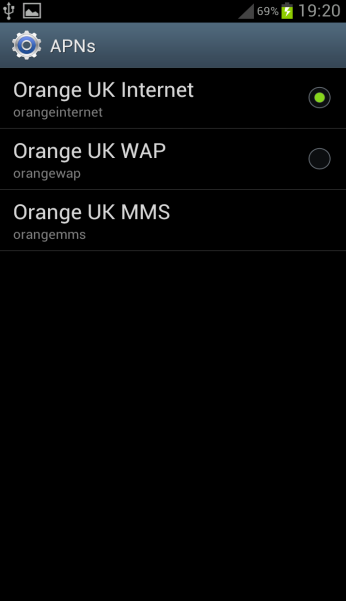 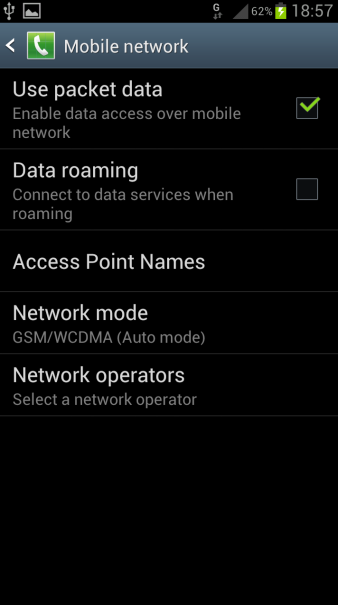 7.Orange UK WAP is currently selected
8.Select Orange UK 
Internet
6.Select Access 
Point Names
9. Once the APN 
setting has been 
changed, exit the 
Settings area and try 
the S Voice feature 
again
S Voice will now work correctly
9
Dropbox – Error for sharing my contacts
Q: When I share my contacts through the "Dropbox" 
     application, an error popup is displayed.
      What should I do ?
 
   A: Your device is not faulty.
       
      The "Dropbox" application 
      has no authority to access contacts list.
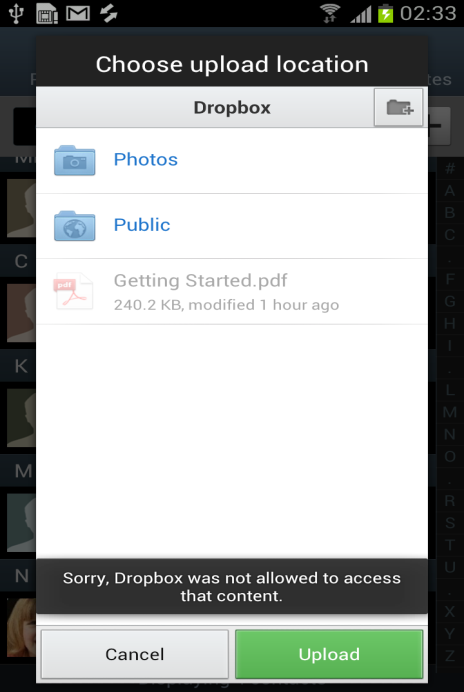 Error Pop up
10
Dropbox – How to upgrade from 2GB to 50GB of space
Q: After I set up the Dropbox app on my GT-I9300 device, when I 
     checked the settings I saw I had only 2GB of space available.

     However I thought there was supposed to be 50GB of space 
     available. Is there a fault?


No, there is no fault. To get your allocation 
     of 50GB, please see the steps below:

      1. On your PC please visit  http://www.dropbox.com
      2. Sign in with the account details used to create the 
          account on your GT-I9300 device

       3. Go the area ““Get Started” 
 
       4. Complete the required functions

        See following slides for pictures
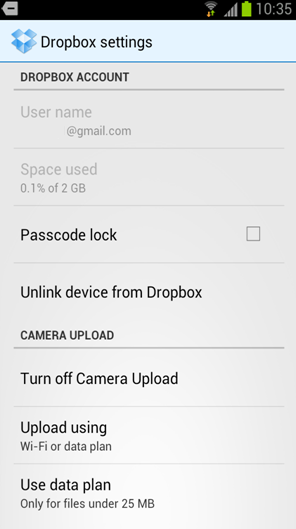 Note: a Data connection or Wi-Fi connection is needed 
to enable Dropbox to function when used on your device
11
Dropbox – How to upgrade from 2GB to 50GB of space
1. On your PC please visit 

         http://www.dropbox.com


      2. Sign in with the account details 
          used to create the account on your 
          GT-I9300 device
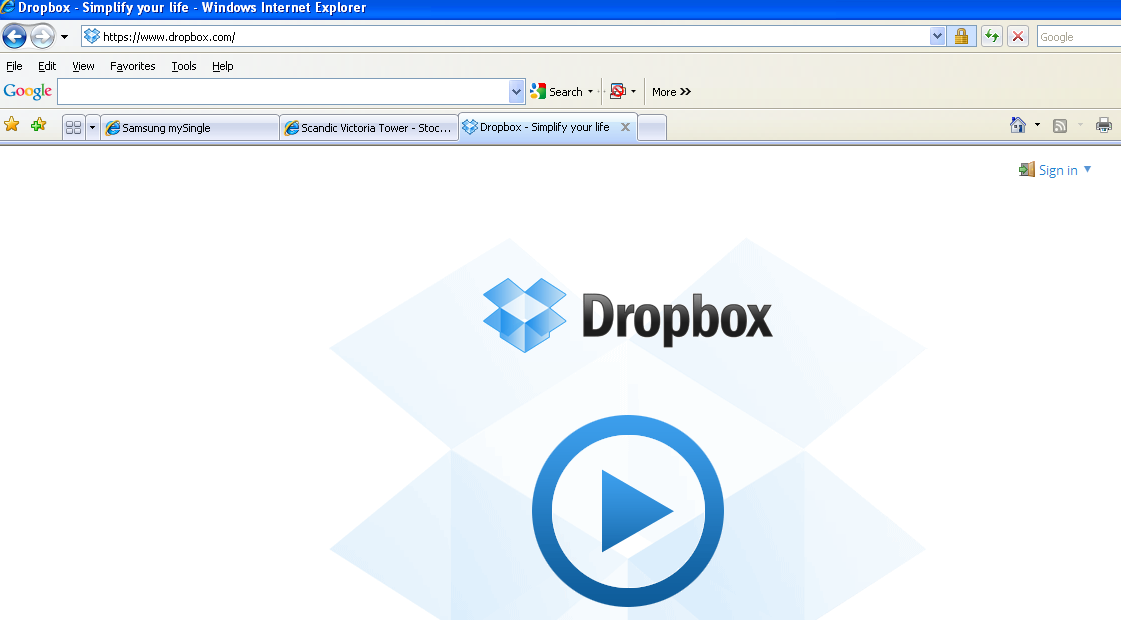 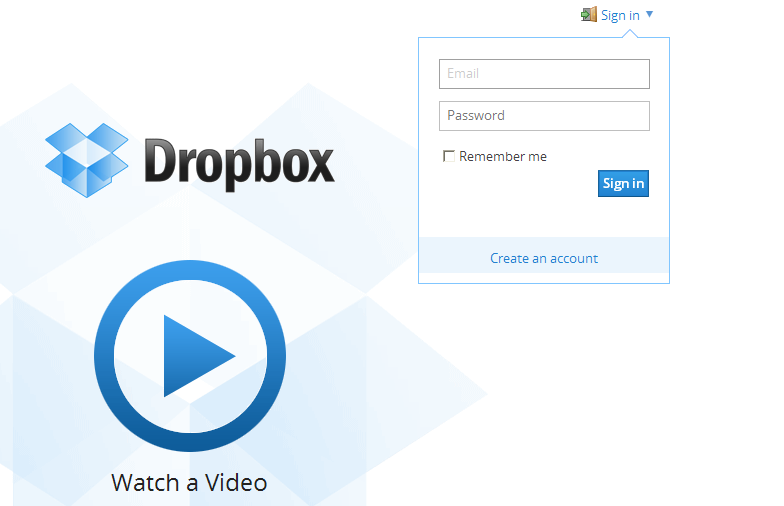 12
Dropbox – How to upgrade from 2GB to 50GB of space
3. Click on ““Get Started”
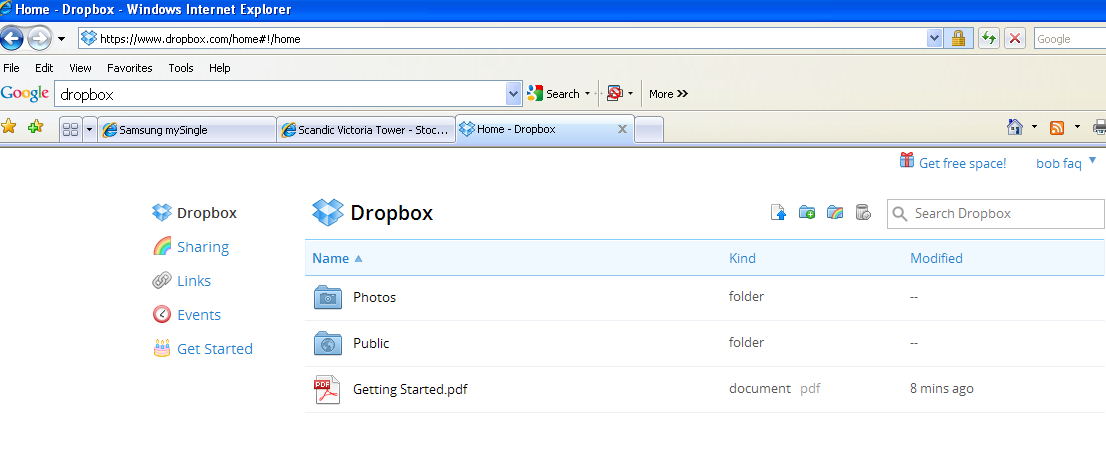 13
Dropbox – How to upgrade from 2GB to 50GB of space
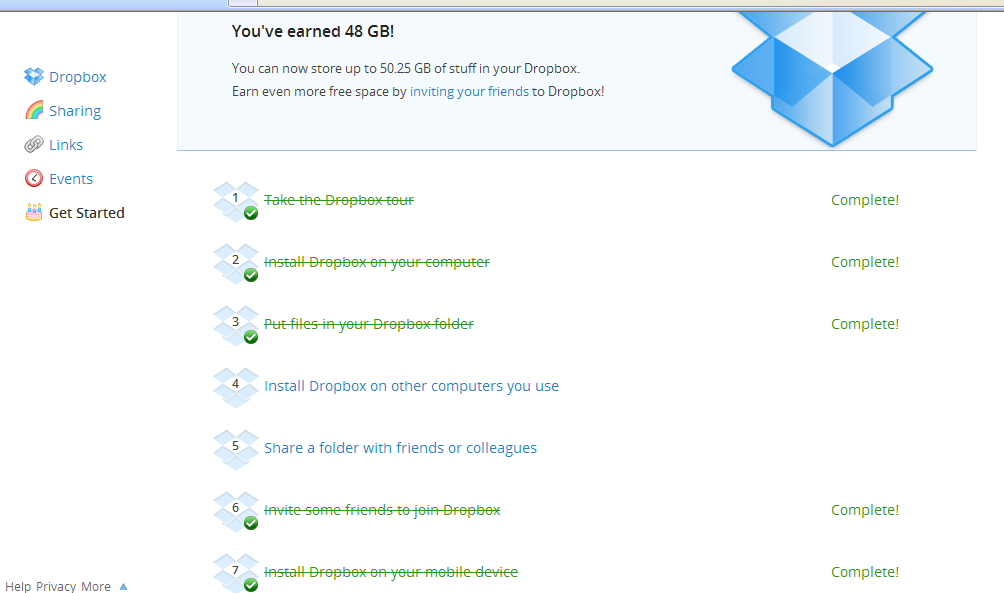 4. Complete the required functions

      Click on each link and follow the on screen  instructions to :

        Take the Dropbox tour

        Install Dropbox on your Computer

        Put files in your Dropbox folder

        Invite some friends to join Dropbox

        Install Dropbox on your Mobile device *

        *(this should already be done as you have set 
        up an account on your GT-I9300 device already)
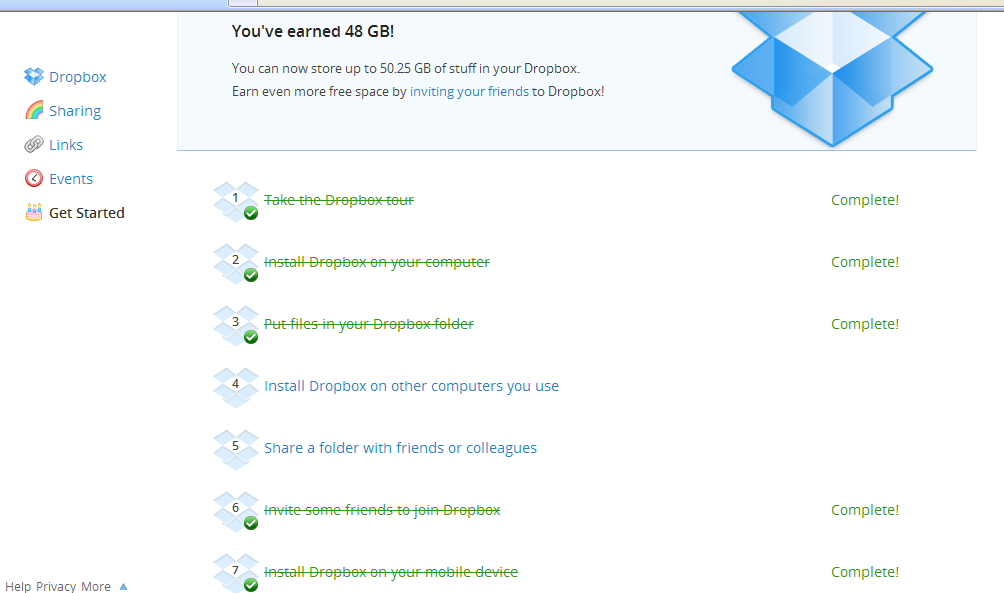 14
Dropbox – How to upgrade from 2GB to 50GB of space
After the required steps have been completed you will be advised that you have acquired additional space:
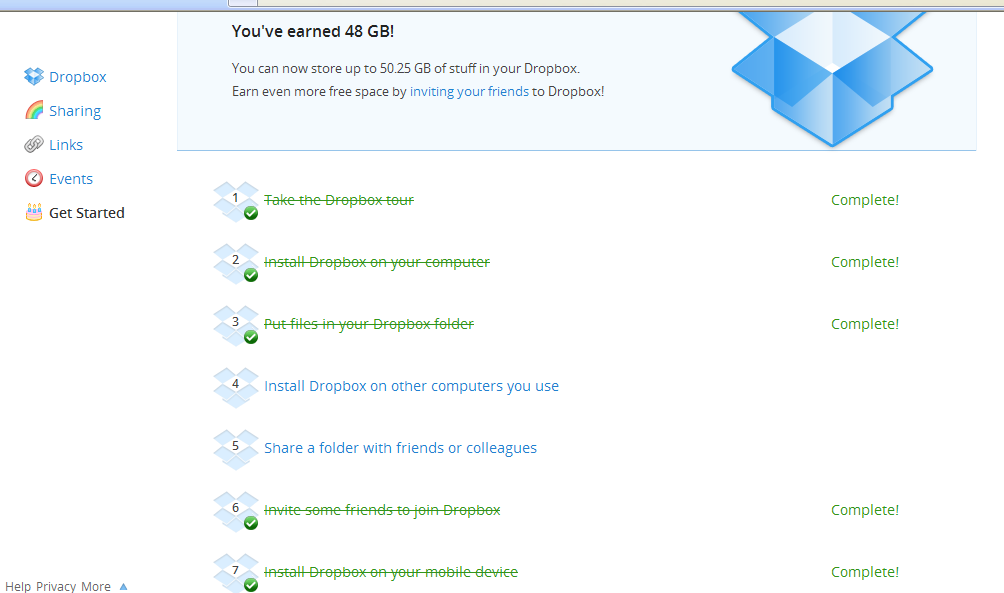 15
Dropbox – How to upgrade from 2GB to 50GB of space
Restart your GT-I9300 device.
   
    If you recheck the settings of the Dropbox app on your device
    you should see that the space has increased to 50 GB
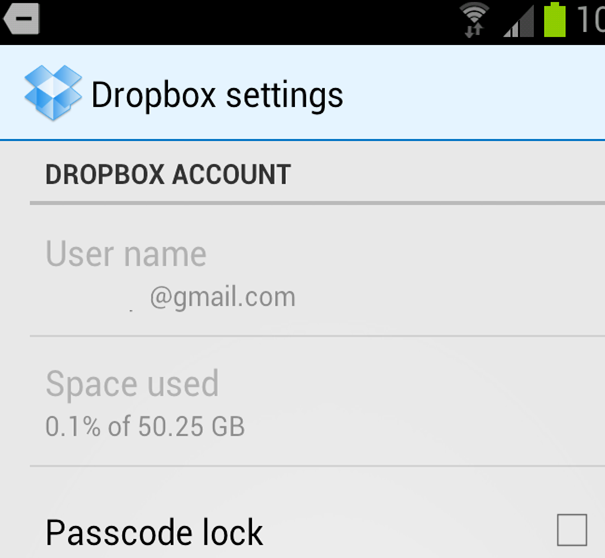 16
Motion – Turn Over with Music Player
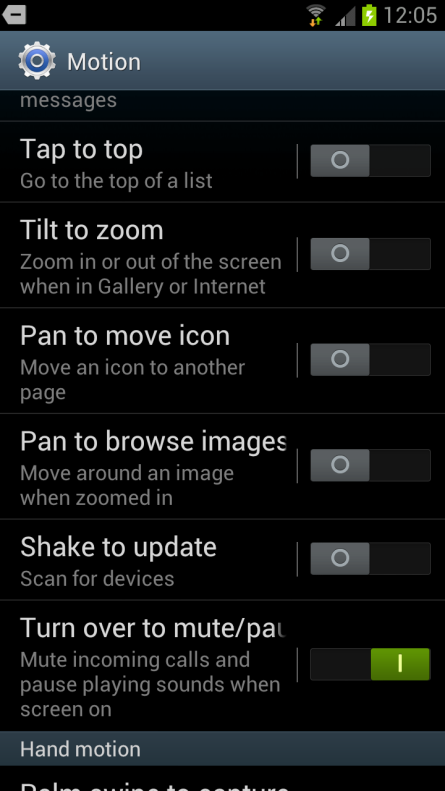 Q: When playing a music file with  the "Play music" application, 
     the "Turn Over" motion sensor is not working.

      What should I do?
  
   A: Your device is not faulty.
     
       The "Turn Over" motion sensor function 
        works with specific applications which 
       are created by Samsung.
 
      "Play music" is made by Google. So the motion function
       is not compatible.

      But "Music Player" application already which is 
      made by Samsung can use the "Turn Over" motion.
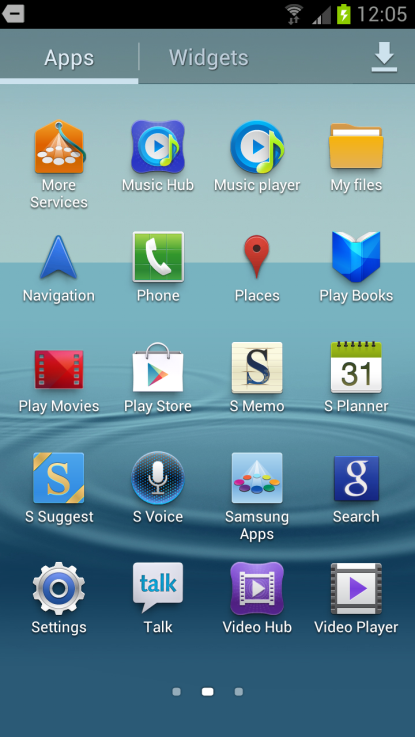 17
ChatON
Q: I can not upload a video file which downloaded from "ChatON" to Youtube.
      What should I do?
 
     A: Your device is not faulty.

      A video file which has been downloaded from "ChatON" has a different internal format  which is not 
      compatible with Youtube.
18
USB Connection (MTP Mode) (1/2)
Q: How do I use the MTP mode when connecting my mobile to PC? 

      A: Don’t need to set any menu, your mobile will automatically be recognized as an MTP device. 
 
       When connect your mobile to a PC with a USB cable, tap and hold on the status bar at the top of the 
       screen and “drag down”.

       The below comment “Connected as a media device”
       will be displayed

      Your device has been recognized as an MTP device.
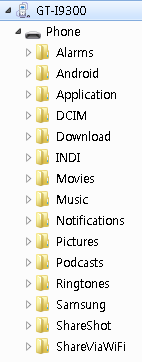 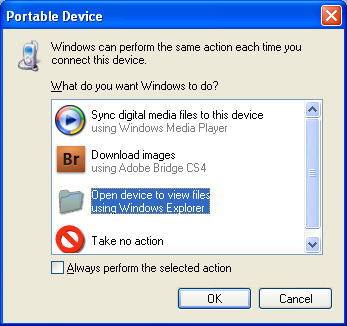 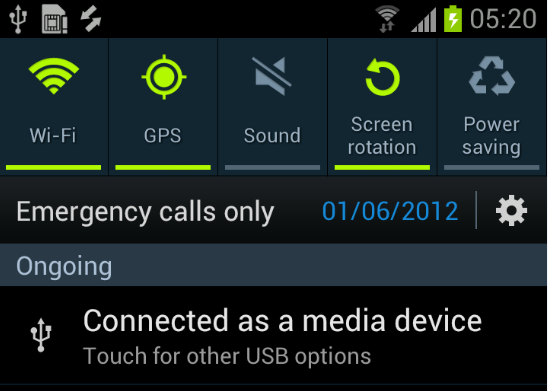 Status bar
Device memory as shown on the PC
Pop up shown on PC when device connected via USB
Mobile
19
USB Connection (MTP Mode) (2/2)
Q: What is the difference between MTP (Media Transfer protocol) mode and UMS (USB Mass 
           Storage) mode?

      A: Both MTP and UMS mode have similar function to enable the transfer files between device and 
           PC.
           But they have different features. Please refer to the below table.
20
AllShare Cast Function
Q: Where can I find "AllShare Cast" menu on my phone?

      A: “AllShare Cast” is not currently supported on the GT-I9300 device at this time.

          However it is expected that the “AllShare Cast" function will be supported from the 
          end of June 2012.

          Samsung will release new firmware for your device with the AllShare Cast function 
          supported in due course.

          (see next slide for advice on how to update SW via KIES)
21
Instructions for KIES
Q) How to update my SW via KIES?
A)  To find instructions on how to update your SW via Kies please download 
       and install the Kies SW tool from www.samsung.com.

Once the Kies SW is installed and running, Click on Help, then Kies help.








Then select 
Connected Devices > 
Managing the firmware of a device > 
Upgrading the firmware of a device.

Instructions on how to upgrade 
the firmware will be displayed.
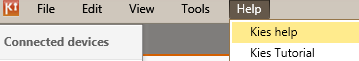 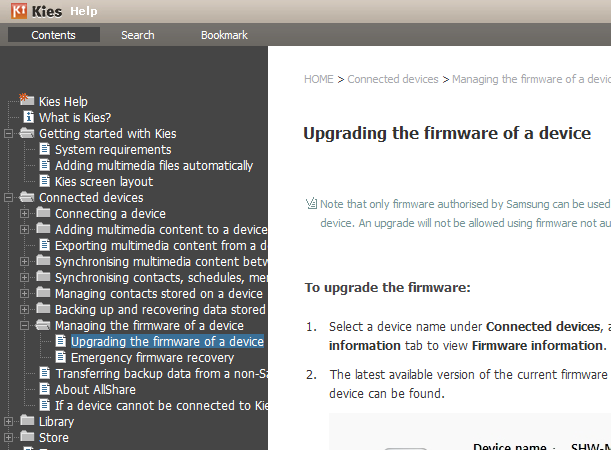 22
Display noise
Q: Sometimes an “Atypical” form or mark is displayed when the screen appears very dark or 
            black. Why does it happen and is my device faulty? 

      A: Your device is not faulty. 
           This phenomenon occurs due to the way in which the OCTA LCD display functions in an 
           abnormally dark environment (e.g. like a dark room)
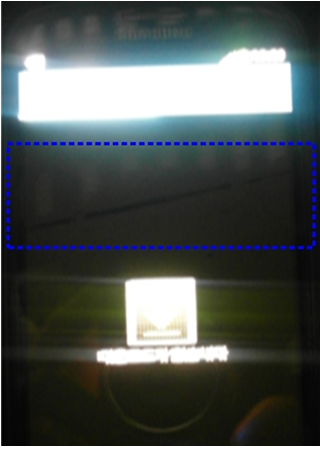 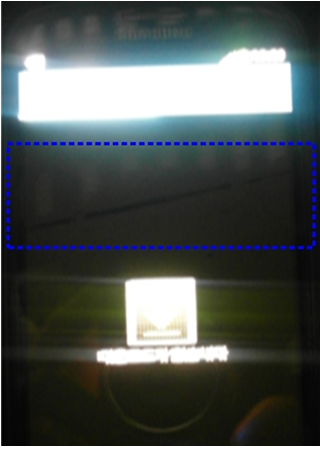 23
Swype (1/2)
Q: Can I use the "Swype" function in my GT-I9300, Galaxy S3 device?

      A: Yes, you can use “Swype" function but the name used is different from previous models.
         
          To access the “Swype” feature please see the steps below:
            1. Tap on “Apps”
            2. Tap on “Settings”
            3. Select “Language and input”
            4. Tap in the settings icon next to Samsung Keyboard
            5. Select “Continuous Input” (See note below)












Note: The name used for the “Swype” feature will change depending for the Language setting selected. 
       
  example)  if language setting is Korean  select: 연속입력
                   if language setting is English  select: Continuous input
                   if language setting is Deutsch select: T9 Trace.
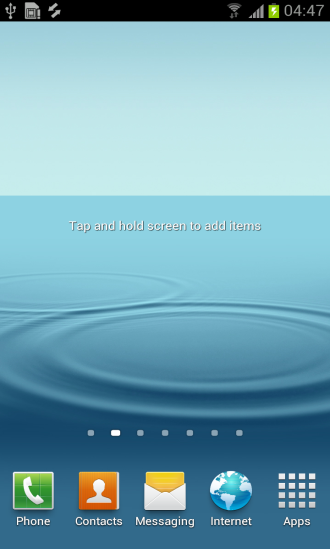 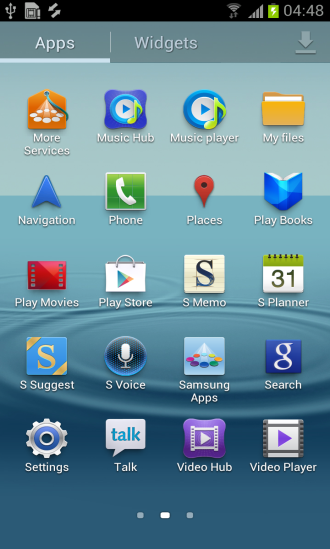 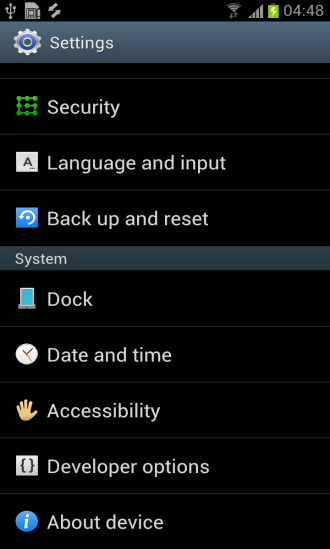 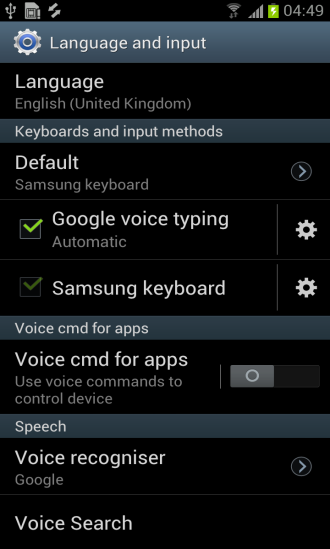 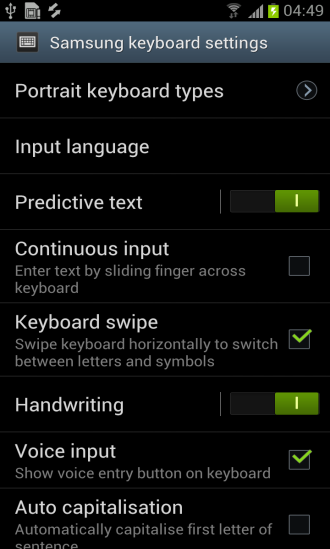 3. Tap on
Language and Input
5. Tap on
Box next to 
Continuous Input to 
select “Swype” mode
4. Tap on
Settings icon next to 
Samsung Keyboard
2. Tap on Settings
1. Tap on Apps
See next slide
24
Swype (2/2)
Steps 4 and 5 from previous FAQ in details:

 4. Tap in the settings icon next to Samsung Keyboard
            
5. Select “Continuous Input” (See note and pictures below)


Note: The name used for the “Swype” feature will change depending for the Language setting selected.
if language setting is Korean : 연속입력
  if language setting is English : Continuous input
  if language setting is Deutsch : T9 Trace.
if language setting 
is English  select: 
Continuous input
if language setting 
is Deutsch  select
: T9 Trace.
if language setting
 is Korean select : 
연속입력
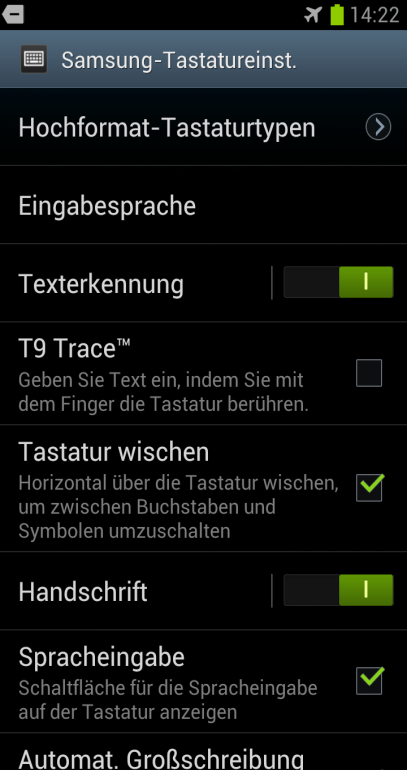 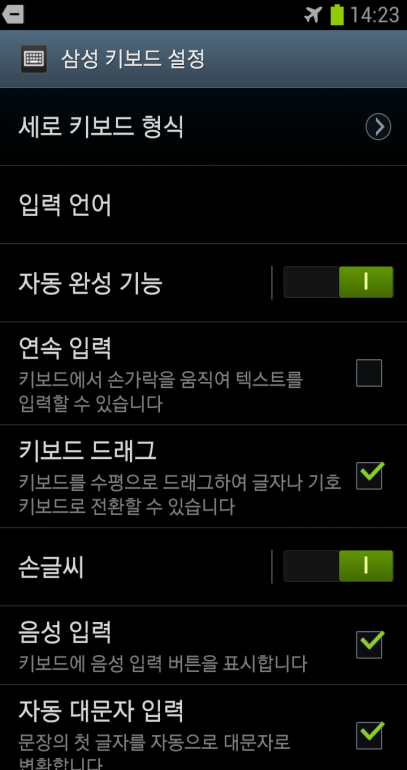 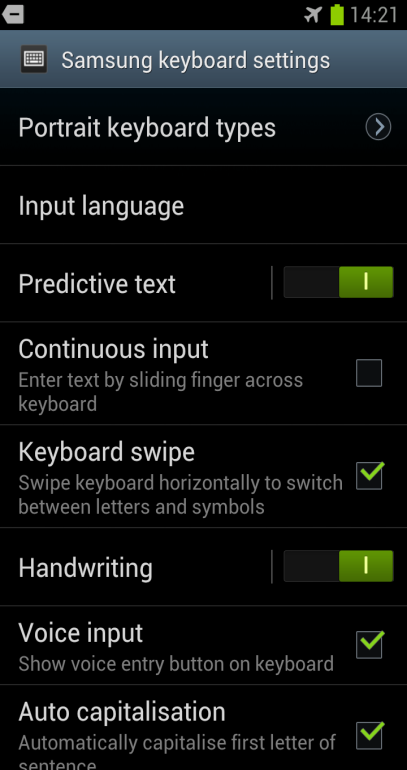 25
SMS Transfer (1/3)
Q: I want to transfer my SMS messages from my GT-I9100 (Galaxy S2) to my new GT-I9300 (Galaxy S3).
     What should I do?
 
A: SMS transfer between a GT-I9100 device and GT-I9300 device is supported 
     by the "Export/Import" feature in Kies.
   
   Please following slides for the steps to transfer your messages from a GT-I9100 device to a GT-I9300 
   device (using the Kies program running on a PC)
26
SMS Transfer (2/3)
1. Run the Kies program on your PC.

   2. Connect the GT-I9100 handset to Kies via a USB cable.

   3. Select "Export/Import" menu in Kies.

   4. Select Message in "Export to PC"  , then save those messages on your PC.
      * The file extension is ".sme"
Exporting
messages 
from 
GT-I9100
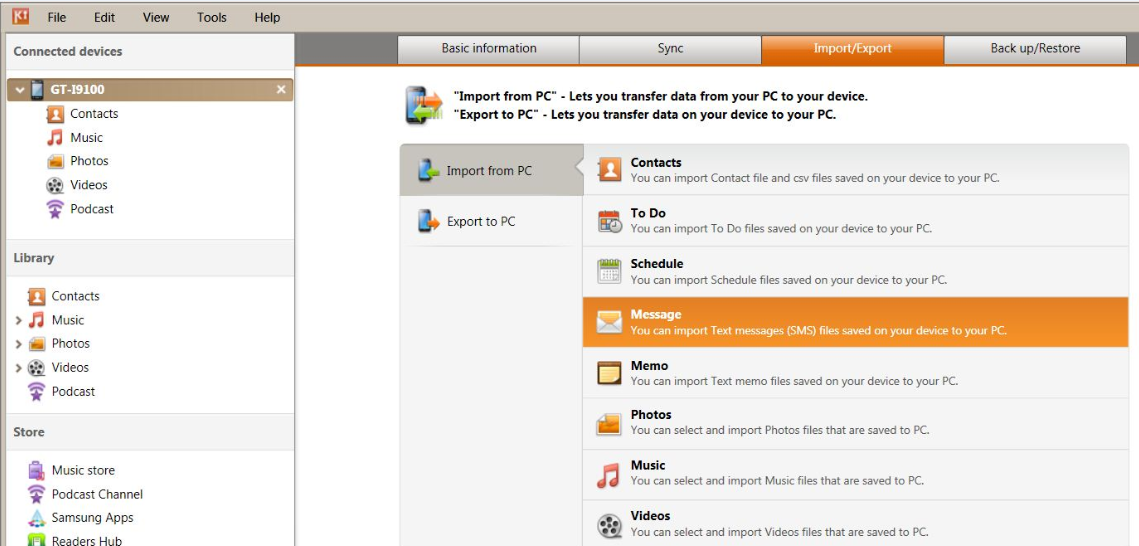 3. Click on
Import / Export
2. GT-I9100 Connected
4.1. Click on
Export to PC
4.2. Click on
Message
27
SMS Transfer (3/3)
5. Remove the GT-I9100 and then connect GT-I9300 to the PC running the Kies program.

   6. Select "Export/Import" menu in Kies.

   7. Select Message in Import from PC

   8. The messages will be transferred to GT-I9300 from your PC.
Importing 
messages 
to 
GT-I9300
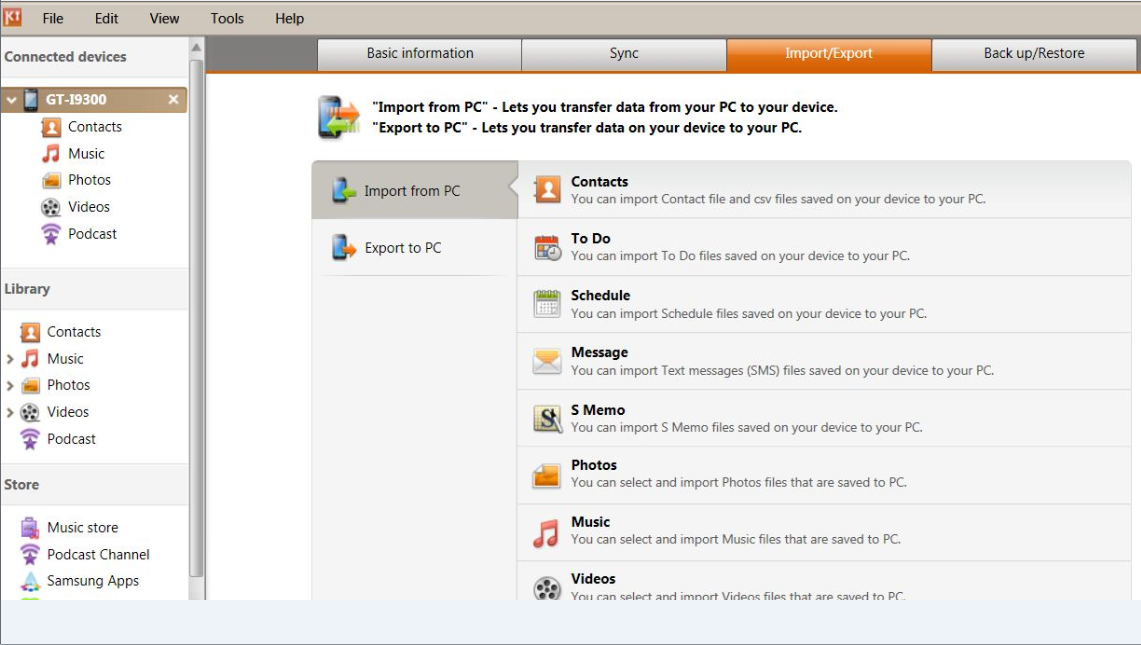 6. Click on
Import / Export
5. GT-I9300 Connected
7.1. Click on
Import / Export
7.2. Click on
Message
28
Kies for MAC OS
Q: Does Kies support MAC OS? Where can I download it? 

      A: Kies for Mac (Version 1.3.0.12062_4_1.dmg or above) can be downloaded and saved from  
           ww.samsung.com (Select “SUPPORT” menu)
         
           Please see example link below for UK region:

           http://www.samsung.com/uk/support/usefulsoftware/KIES/JSP
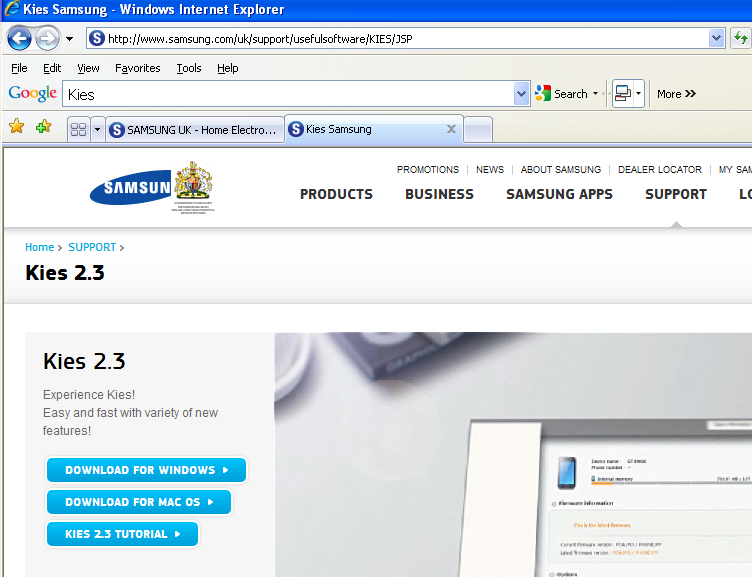 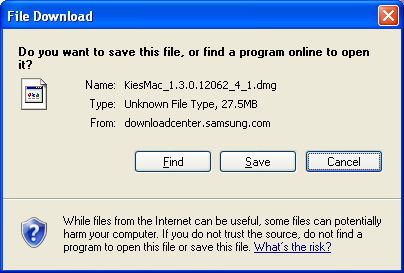 29
Incognito Pages
Q: What is an “Incognito” page in my web browser?  What is it used for?

     A: An “Incognito” page is one that won’t appear in the browser history
         of your device or search history after closing page.
         Please follow below steps to use this function.
3. The incognito 
page explanation 
is displayed
2. Select 
“Incognito 
page Icon”
1. Select thumbnails 
of active browser
 windows icon
Incognito page Icon
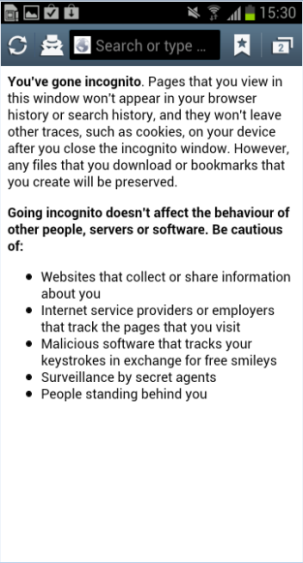 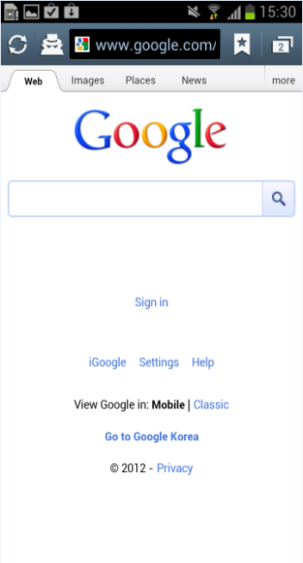 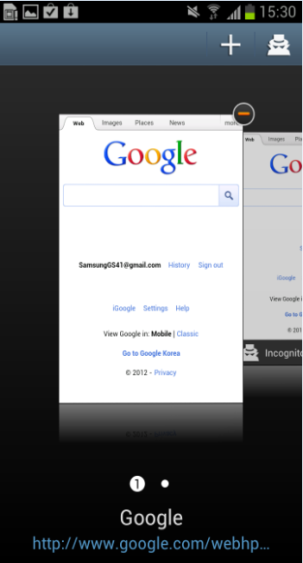 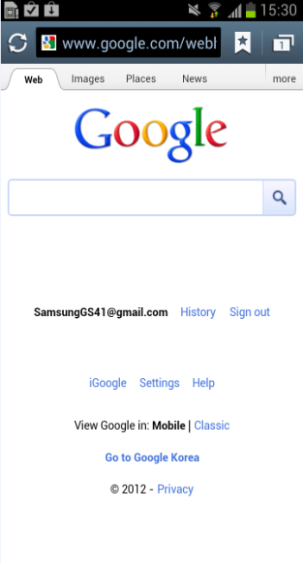 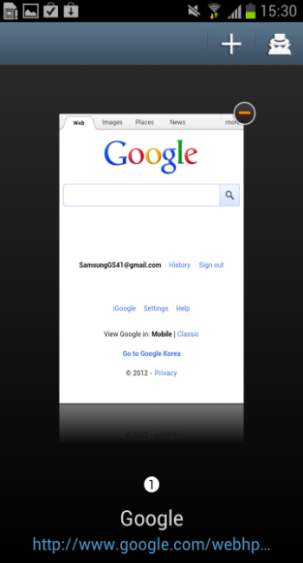 1.Select
2. Select
3. Select
Incognito page Icon
If you want to use normal web page, not the incognito page,
just press thumbnails of an active browser windows icon,
Then you can select a web page not using “Incognito”.
You can input web address
   Ex. Google.com
30
Capture Feature
Q: I cannot capture an image from a video I am recording. 
           Is my handset faulty? 
           
      A: Your device is not faulty. The capture feature 
          will not work when the “anti-shake” feature of the 
           is camera is activated
           in the settings area.
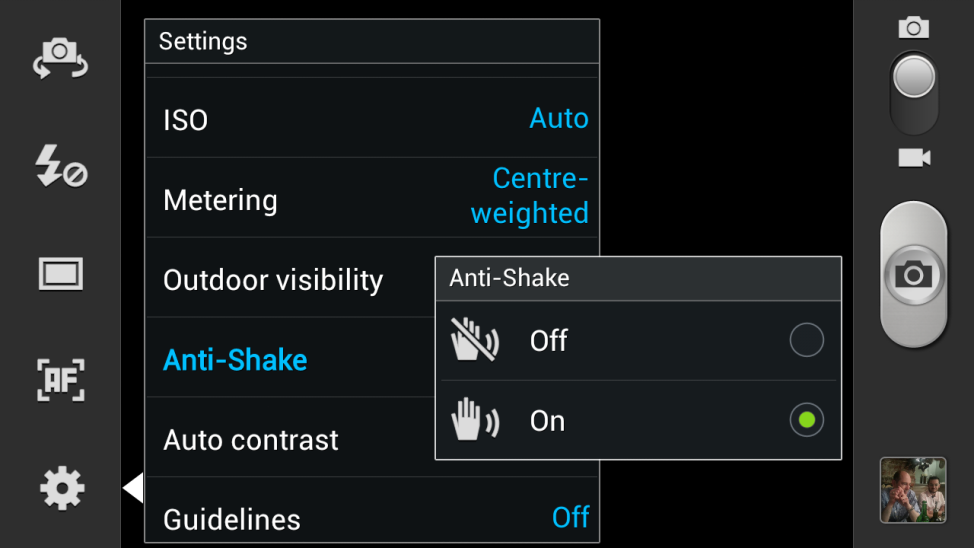 Anti-Shake
Settings
The below comment box taken from 
a copy of the user guide for the GT-I9300
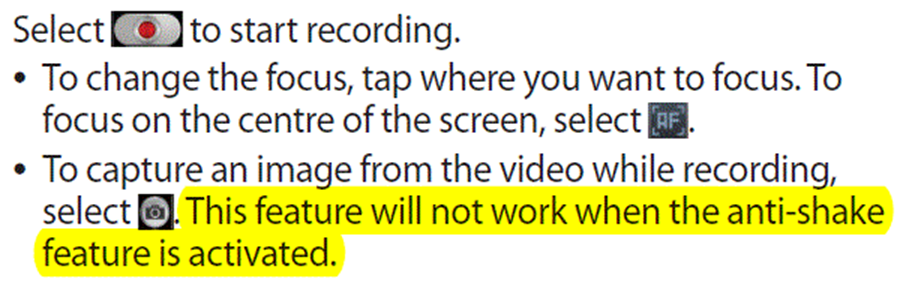 31
HDMI connector
Q: The HDMI cable for my GT-I9100, Galaxy S2 is not working with my GT-I9300, Galaxy S3.
           What should I do?

      A: The HDMI cable shown below for the Galaxy S2 is not compatible with Galaxy S3.
           There is a separate HDMI cable for Galaxy S3. 
           The key difference is the number of pins in the connector.
              * HDMI for Galaxy S2 has 5 pins.
              * HDMI for Galaxy S3 has 11 pins.
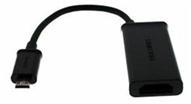 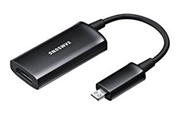 HDMI for Galaxy S2
HDMI for Galaxy S3
(Part Number - EPL-3FHUBEGSTD)
32
Predictive text
Q: There is no function for saving new words I have used when creating a message as “predictive 
           text “on my mobile. What should I do?

      A: The mobile automatically saves new predictive text you have used.

           You can find the words saved as predictive text in “My word list” menu.
           Go to Setting – Predictive text – My word list
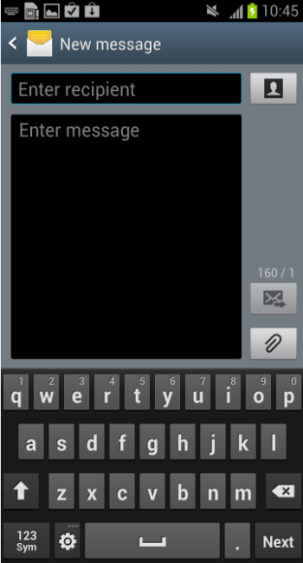 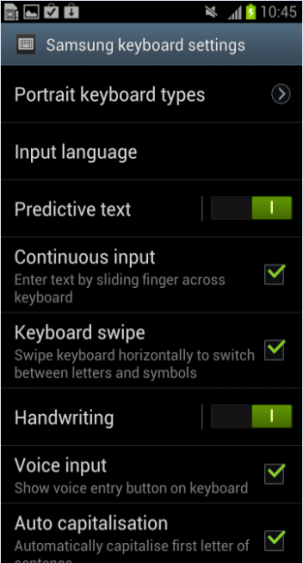 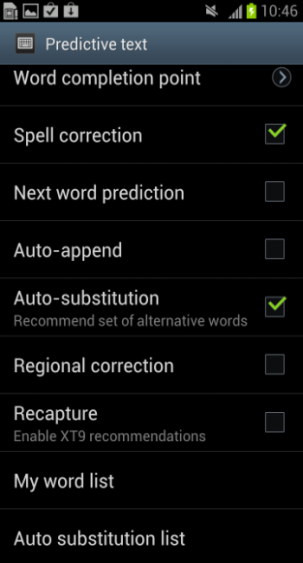 Example: “Made up" word Asdfghj
saved in My Word list
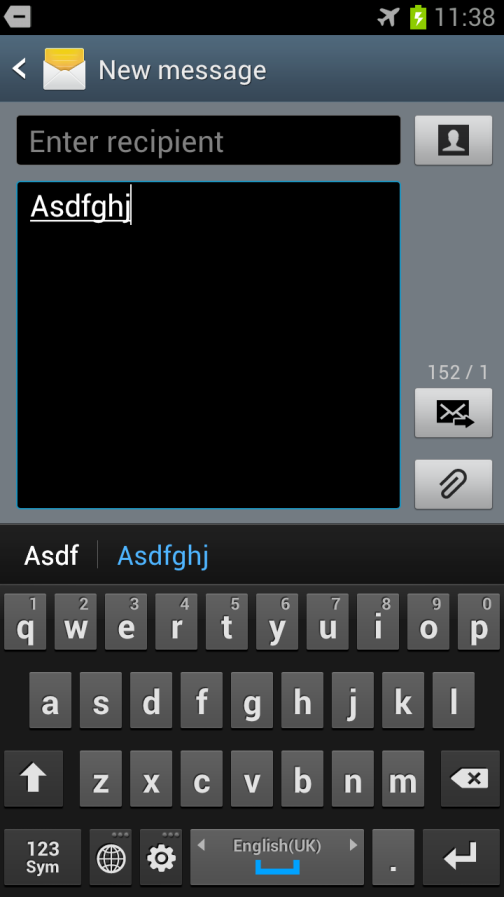 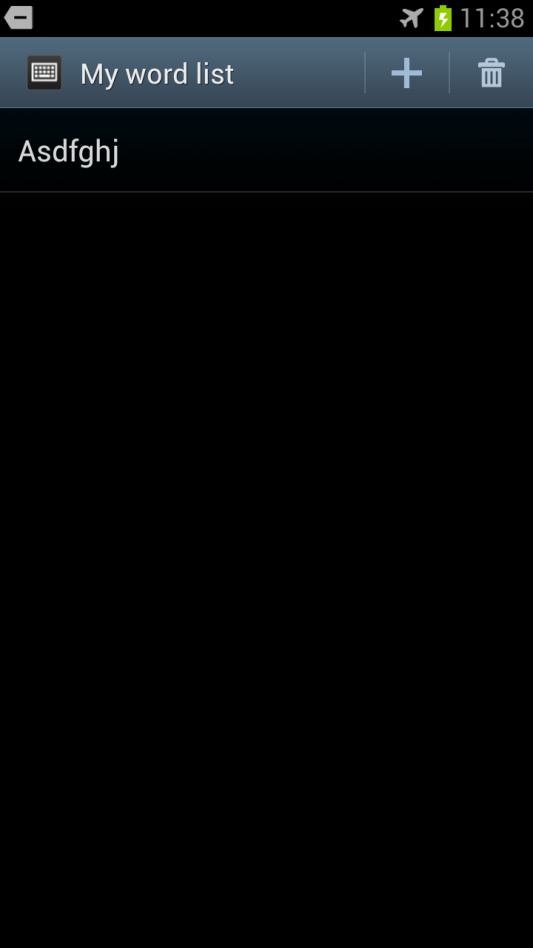 33
Multi Coating – Rainbow appearance
Q: Sometimes my white battery cover shines reflected light like a “Rainbow”.
           What is problem and what should I do?

      A: The GT-I9300, Galaxy S3 uses a pearl white glossy material coating on its surface.
           The reason other colors appear is due the appearance of reflected light after refraction by the
            coating on the cover.




         
            
           

           The is no defect with your device.
Reflected light is “Refracted” - It looks like a “Rainbow”
Light
Refraction
Battery Cover
34
Daylight Saving Icon
Q: In weather widget, there is a strange icon that looks like the Sun. What is it?

      A: It is the Daylight Saving Time Icon. 
           The area or locations that use Daylight saving time (Summer time), will be indicted by the icon
           in the Weather Widget and Dual Clock widget.
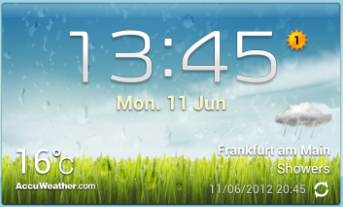 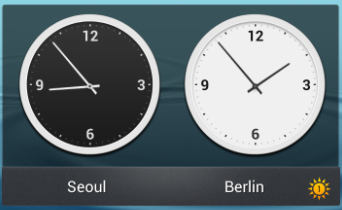 Weather Widget
Dual Clock Widget
35
Call settings – How to access call settings option.
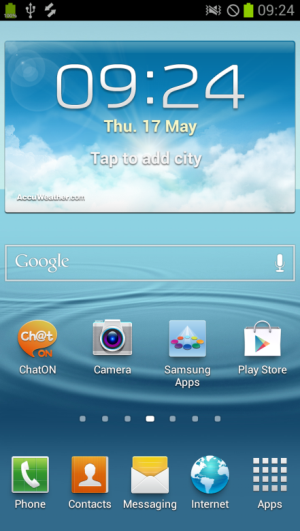 Q: How do I access the “Call settings” option 
      on my Galaxy S3, GT-I9300 device?

 A:  Please see the steps below to see how to
       access the “Call settings” option for the Galaxy S3. 

      1. From the standby home screen, tap Phone.
      2. Select the left menu (or Option) key. 
      3. Call settings option displayed.

  
 Note: For reference, the method used 
on some other models e.g. 
Galaxy Note (GT-N7000) is as follows.

1. Tap Apps > then Settings > then Call settings
.
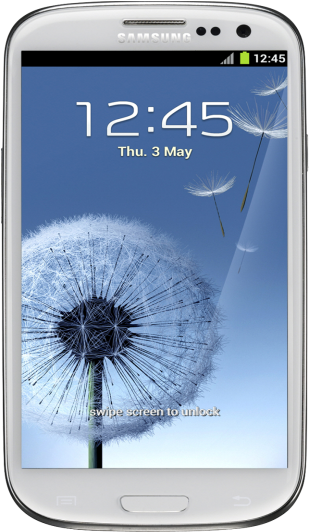 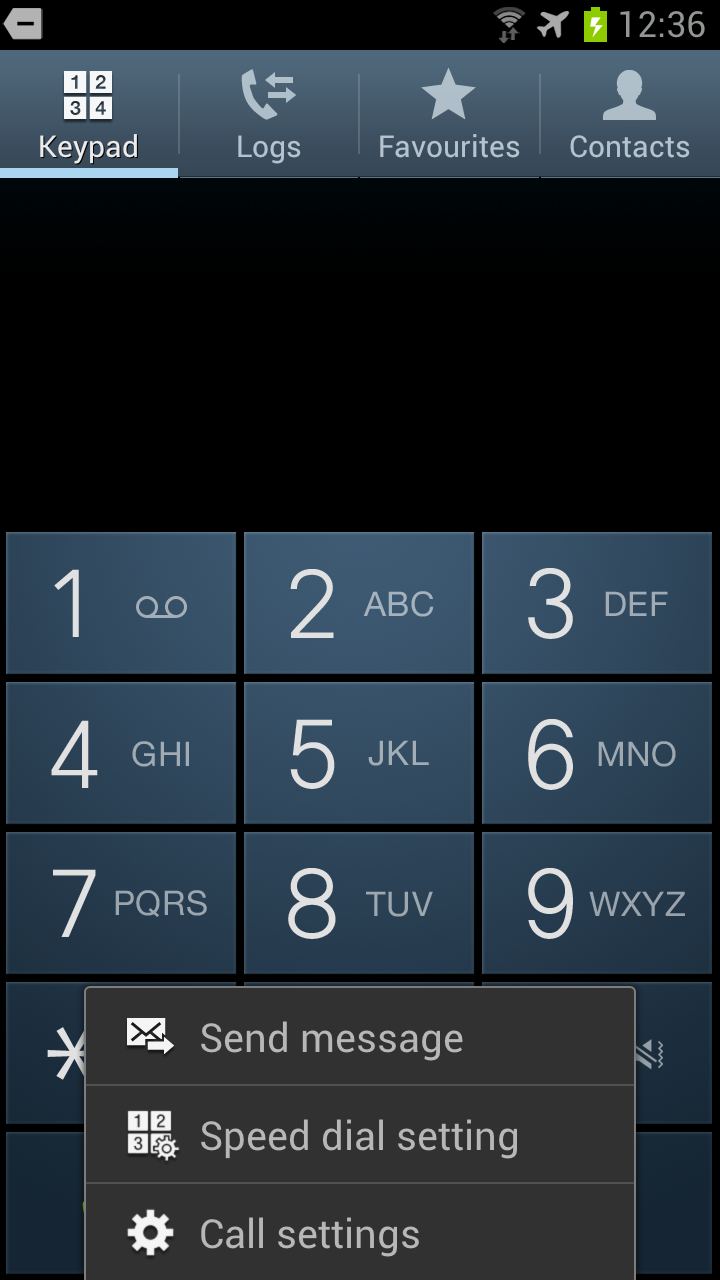 36
Music Player
Q: I put an micro SD card in my GS3 with some MP3 Music files stored on it and want to play 
           them using the “Music Player” app.
           However, the songs that are stored on the SD card are not seen in “Music Square” tab of 
           the player,  so it is not possible to play them back. What should I do?

       A: Your device is not faulty. 
           You need to updated the Music Player Library after adding new music to the handset through 
           either download or micro SD card. Then you can play music normally.
1. From the standby home screen, tap Apps.
2. Tap 
Music Player
3. Music Player
displayed
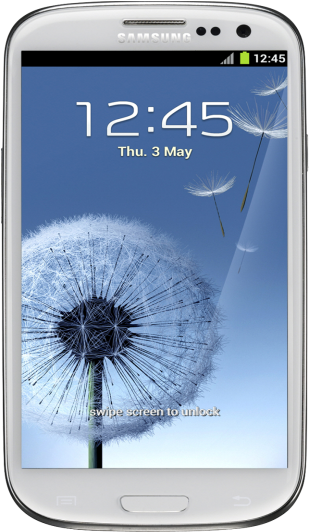 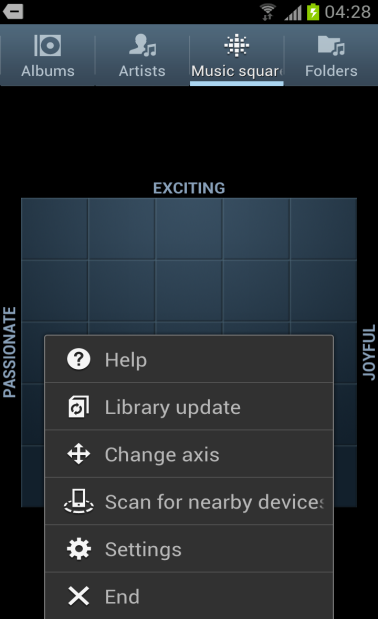 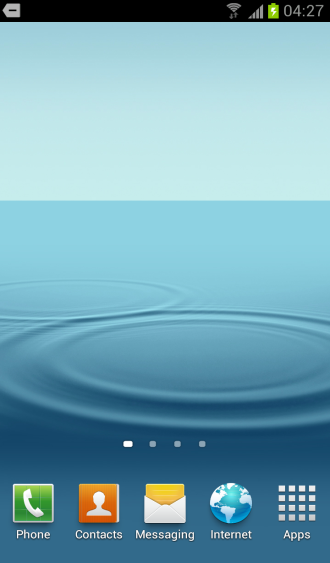 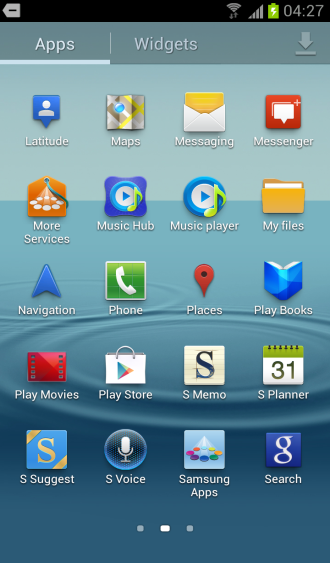 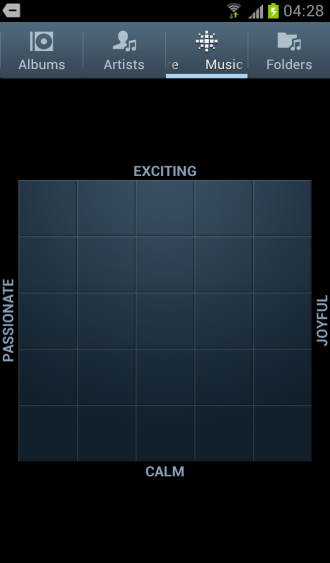 3-2.Select 
Library Update
2.Select
1.Select
3-1.Select Option key
37
Notification setting off
Q: I set the “Notification” function via the quick menu panel to “Off”. But now a missed call is not 
           displayed in the indicator.
           What is problem and what should I do?

       A: Your device is not faulty. What you are experiencing is part of the GT-I9300, Galaxy S3 concept.
            If Notification function is turned off , the missed call notification is turned off too.

           To improve customer satisfaction, Samsung is working on an update to this feature. 
           When the Notification function is turned off, a “slanted line” icon will be shown to improve 
           visibility of the setting. 

           It is expected that this update will 
           be available a the next release of 
          SW for update via Kies.
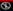 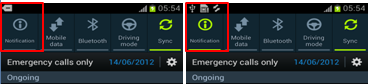 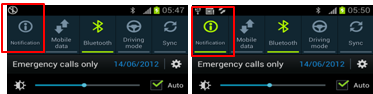 Current display
Future display
38
Wrong display of Message Shortcut icon (1)
Q: I confirmed all the messages received in the “messaging” box.
           But the message icon in home screen shows there is a 
           new message which has not been read. 
           What is problem and what should I do?

       A: Normally, this problem does not occur.
            However if you chose the Settings option “Do not keep activities”, this problem can occur.

           “Do not keep activities” option is one of the “Developer options” settings. 
           To amend the settings Tap on 1. “Apps”, then  2. “Settings”, then 3. “Developer Options”, 
           then change the setting in  4. “Do not keep activities” to that shown here:
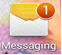 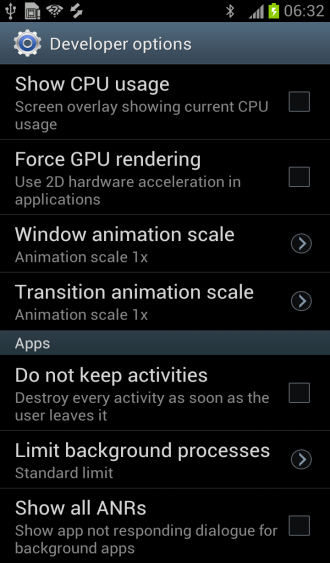 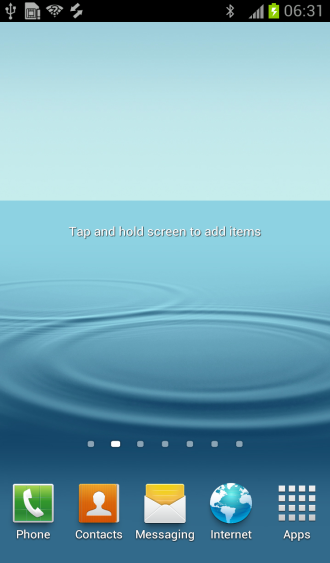 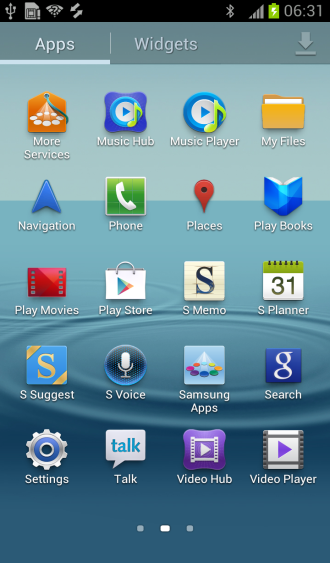 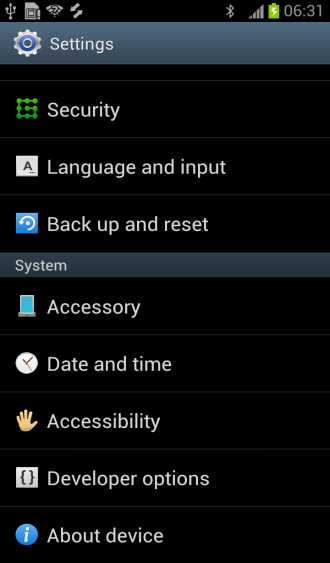 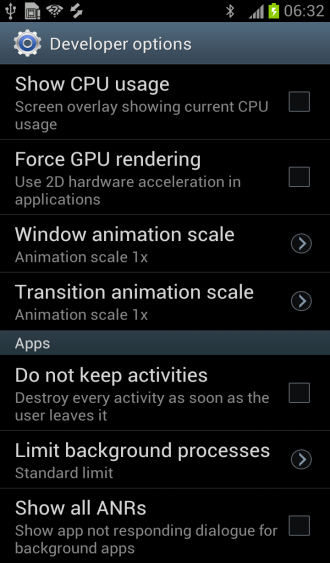 4
2
3
1
39
Wrong display of Message Shortcut icon (2)
It is option which became open for Android App developers to change the device settings for 
            application development purposes. It has an influence on basic applications of the handset
           operating system, and when used, a malfunction may occur
 
           Therefore, unless you are an Application developer, we do not recommend setting 
           “Do not keep activities”.
The below comment box taken from 
a copy of the user guide for the GT-I9300
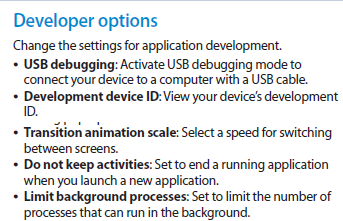 40
Picasa Sync Image
Q: I can not delete pictures which are synchronized from "Picasa " in the handsets “Gallery” 
     applications. 

     What should I do?
 
A: In the Google+ Application, you can delete the picture which has been synchronized from "Picasa "
     but the Gallery application menu doesn’t support the "delete" option.

    You can update Google + by downloading the application from Google “Play” 
    (Google “Play” is the new updated version of Android “Market”)
※ What is “Google+”?

       Share and keep up with people no matter where you are with the Google+ app.

       Join a hangout, post a photo, or see what friends are sharing while you’re on the go.
 
       Use Messenger to get everyone on the same page with fast, simple group chat.
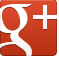 41
3*4 Keyboard usage
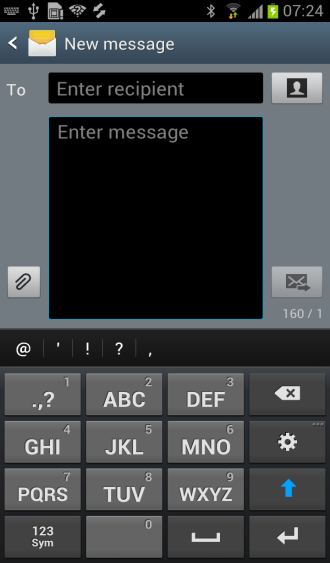 Q: When I input a new message with “3 x 4 “keyboard 
      , it is very difficult to input and revise     
      other words except a word registered beforehand
       in “My Word List”.  
      Also, the revised word is not saved either. 
      What is problem and what should I do?

 A : Because the “Predictive text” option is ON, text input may sometimes be awkward.
       To correct this, set “Predictive text” option to OFF (see step 3).
 
       Also, you can set the “Recapture” function (see step 4) on “Predictive text” menu to ‘ON’ ,  and 
      the revised word will be saved too (to “My Word List”) .
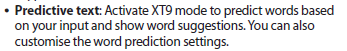 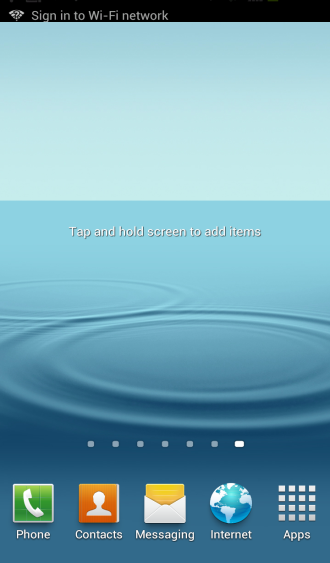 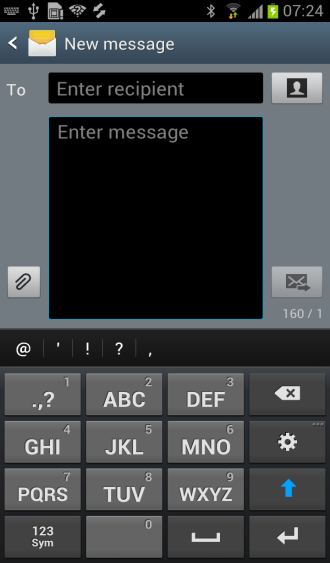 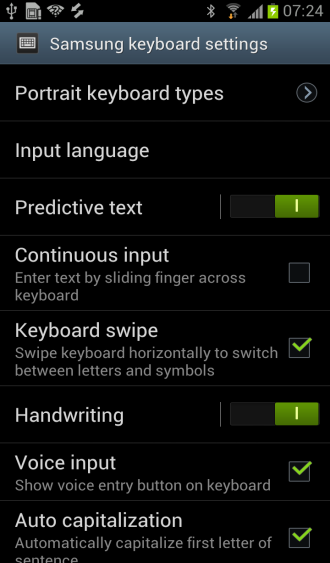 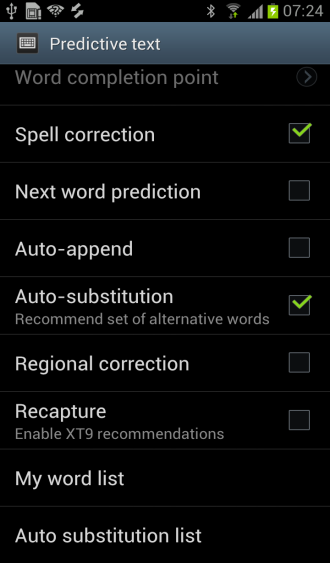 3.Select
(drag the bar to left to select “off”
4.Select
2.Select
42
1.Select
3*4 Keyboard usage
If “Recapture” option is ‘ON’ ,  the revised word from “My Word List” will also be saved to “My Word 
   List” – as shown in the example below.
The revised word “Pamptmgg” from “Samsunggreat” in ‘My word list’
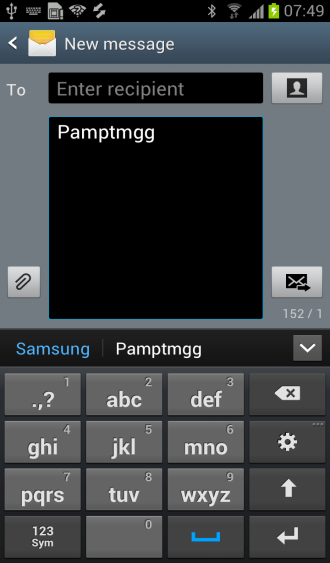 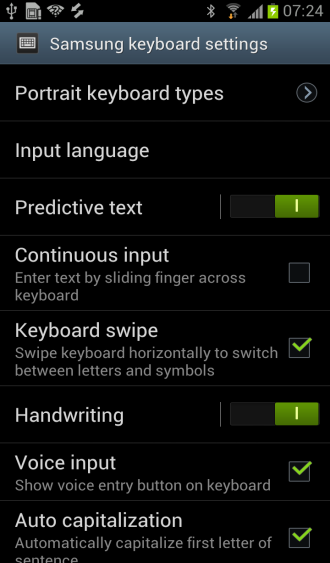 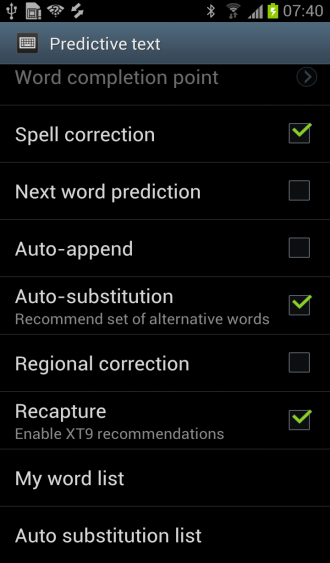 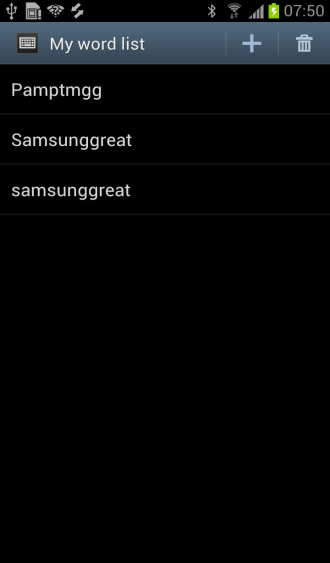 2.Select
3.Select
1.Select
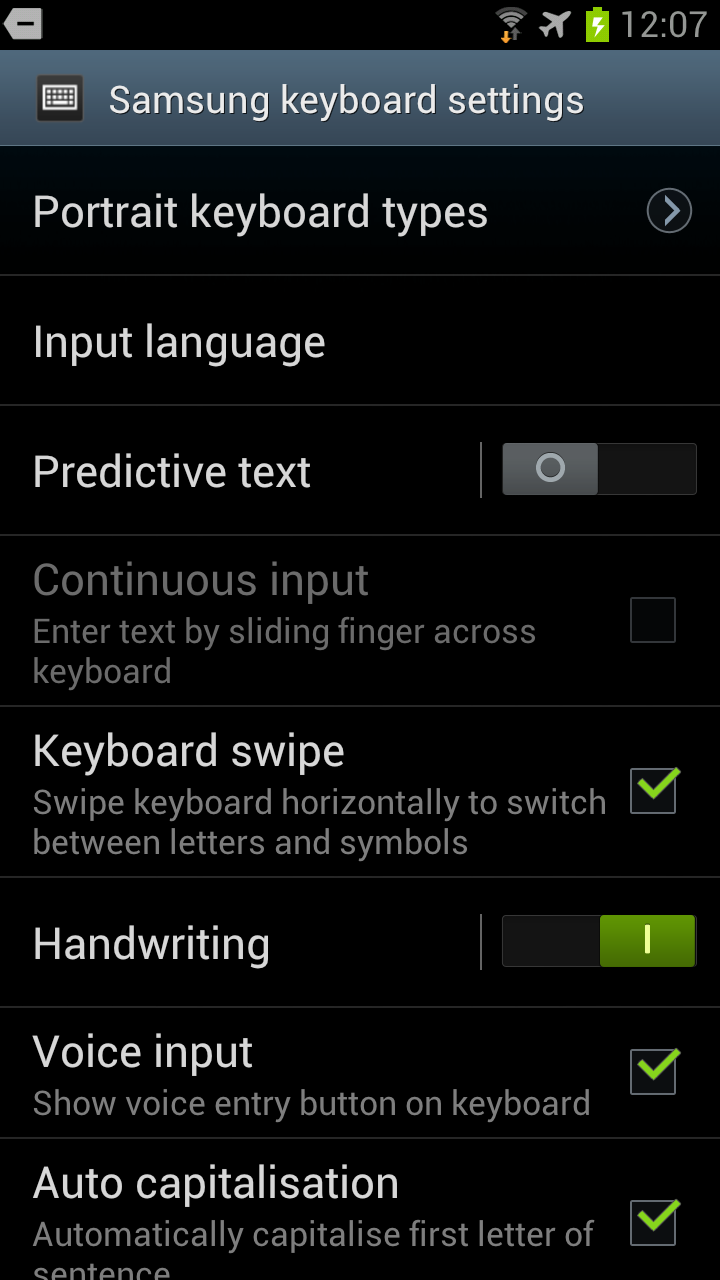 Note: to disable the Predictive text feature so text can be entered without 
words being suggested, slide the Predictive text bar to the left so the 
bar changes colour from Green to Grey.
43
Voice Message button
Q: I cannot find an icon to make a voice message in the message App.
     What should I do? 

 A : The path to find the “voice message icon” is changed in the GT-I9300, Galaxy S3. 
       Press setting icon for 2~3 seconds to make a voice message.  
       
      Follow the steps below screen.
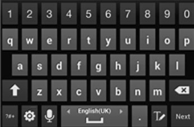 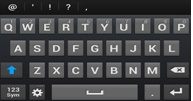 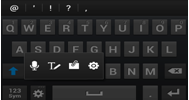 GT-I9300
Voice message icon
 - if not present see next box
1. Press this setting icon for 2~3 seconds icon for ~3 seconds
2.Select the Microphone icon
44
SMART View App
Q: I want to use the “SMART View” App on my Galaxy S3, GT-I9300 that I already used on the 
      Galaxy S2, GT-I9100.

      But I can’t find SMART View in ‘Play Store’. 

      What is problem and what should I do?



 A : Sorry for your inconvenience.
       Samsung is revising a resolution-related problem 
       of ‘SMART View’ App. 

       You will be able to access ‘SMART View’ in the near future.
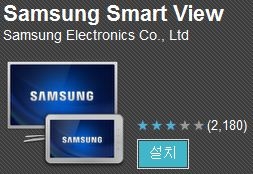 Galaxy S2, GT-I9100. You can see  ‘Samsung Smart View’ App
45
Home Key reaction speed
Q:  The home Key reaction seems to be very slow. 

       Is my device faulty?

 A : Your device is not faulty.
      
       In the GT-I9300, Galaxy S3, the S-Voice function is  
       executed by pressing the home key twice (‘Home Key double-click’)

       A certain amount of time is required for the handset to distinguish a
      double-click or a “one-click” single click operation.

      The Delay time you are experiencing
      was added to ensure that the handset would allow time enough
      for the customer to carry out a “double click”.
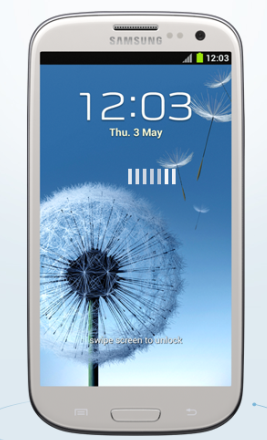 Double-click : ‘S-Voice’ App. Execution
One-click : Home screen return
46
TSP sensitivity (1/2)
Q:  My Galaxy S3 is touched by a metal object, specifically my keys.
       So although I don’t intend it to happen, my lock screen is unlocked by the key in my pocket. 
       What should I do?

A : Your device is not faulty.
      
      Samsung improved the sensitivity of Galaxy S3 for ‘S-Memo’ App support with a Capacitive touch 
      or “C” pen. 

      However the threshold value used on your device to recognizes a “C” Pen with the display is 
      similar to that of a Key. 
 
     So Galaxy S3’s screen seems to recognize a key as if it were a ‘C Pen’ and react.
47
TSP sensitivity (2/2)
Note: reference to proximity to metal objects e.g. “Keys” is made reference to in the user guide











    Samsung recommends the use of Pattern Lock or Password Lock function to minimize the risk of 
     malfunction by metal objects  such as coins, keys and necklaces.
48
Home key malfunction
Q:  The Home key on my Galaxy S3, GT-I9300 malfunctions. 
        The Home key works when I want to wake up the device, but the Home key doesn’t work when 
        idle screen is displayed. 
        What is problem and what should I do?

 A : Please first back up data you wish to keep to PC e.g. via Kies. 
      
      If there are errors with the initial setup, performing a Factory reset can help to enable your device 
      to work normally. (see steps below)
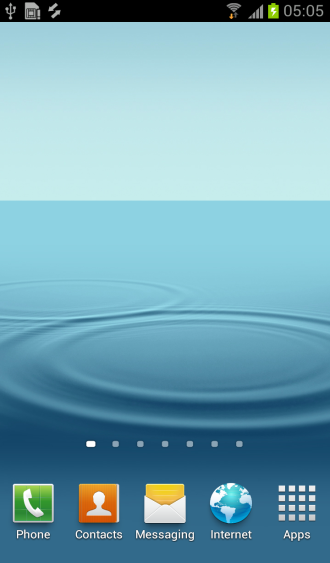 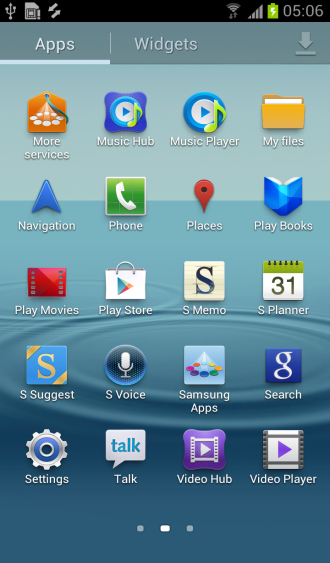 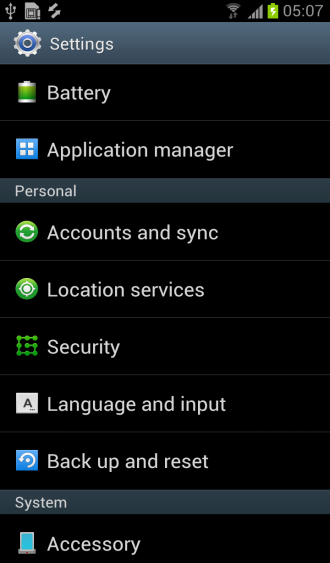 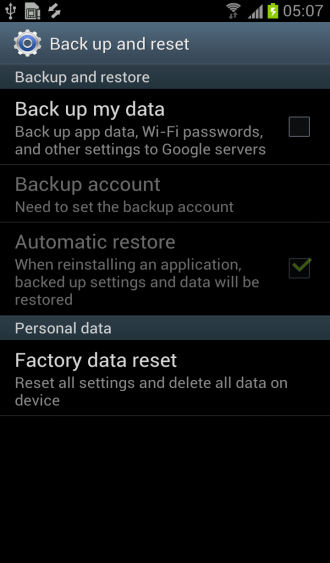 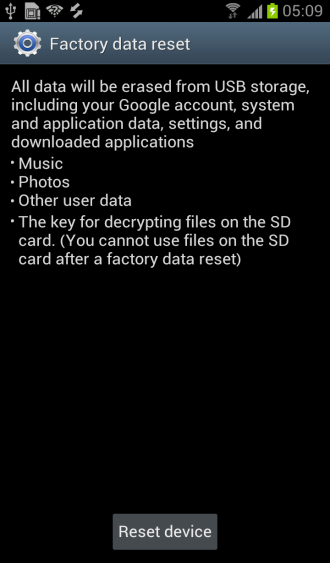 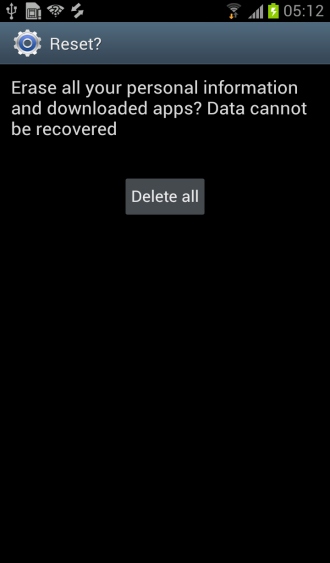 6.Select
4.Select
1.Select
5.Select
2.Select
3.Select
49
Message ringtone on Notification setting off
Q: When I receive a new message, the message ringtone doesn’t sound and the 
           handset does not vibrate.
           What is problem and what should I do?

       A: Please check the status of the Notification feature in the quick menu panel to see if it is set to 
           ‘OFF’ (Disable). 
 
           If set to “Off” the colour of the Notification Icon will be Grey

           If the Notification feature is set to “Off”, the message ringtone will not sound and the handset 
           will not vibrate.

           To be notified of incoming messages, set the Notification feature ‘ON’ (Enable).
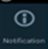 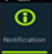 Set the Noti. function to ‘ON’(Enable)
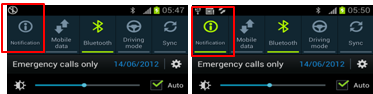 50
Message ringtone on Notification setting off
Q: How do I access the quick menu panel to see if the Notification feature set to 
           ‘OFF’ (Disable). 
 
          A:  Please see the steps below:
                 1. Tap and hold, then drag down the indicator bar
                 2. The quick menu bar will be displayed
                 3. Sweep across the screen with your finger until the Notification icon is shown
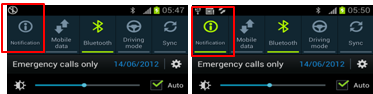 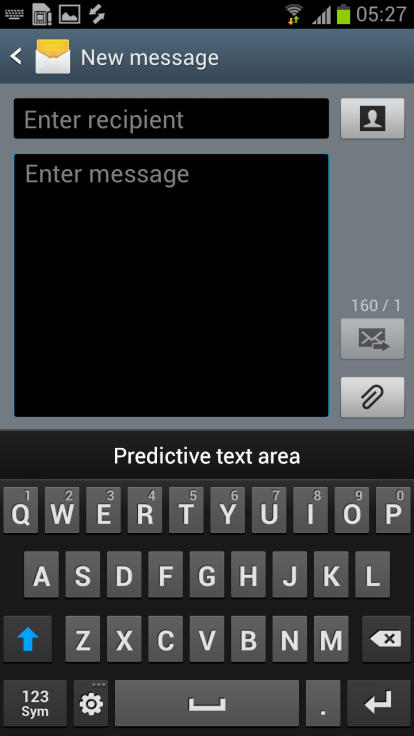 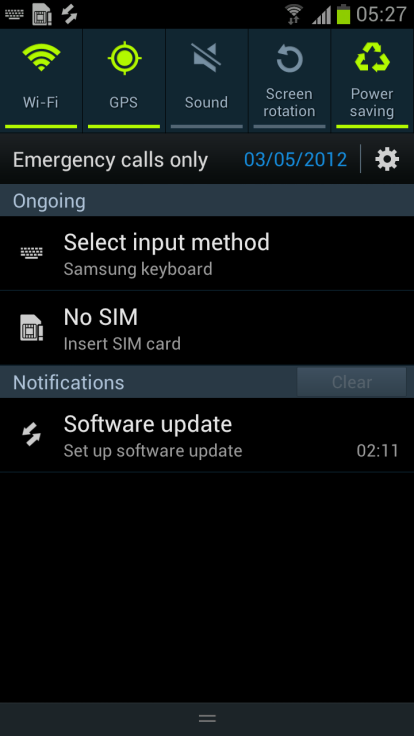 1. Tap and hold and , then drag
2. Quick menu panel shown
3.1. Notification icon
3.2. Notification Enabled
51
How to enable the “3*4” Keyboard
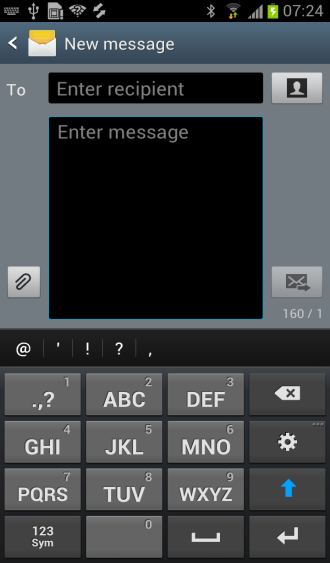 Q: How do I access the “3 x 4 “keyboard? 
      (I want to change from using the 
      Qwerty Keyboard)
      

 A : To enable the “3 x 4” keyboard, please see the steps below:
1. Tap “Apps”
2. Tap “Settings”
3. Tap “Language and input”
4. Tap  the Settings icon next to Samsung Keyboard
5. Tap “Portrait Keyboard” types
6. Tap “3 x 4 Keyboard”
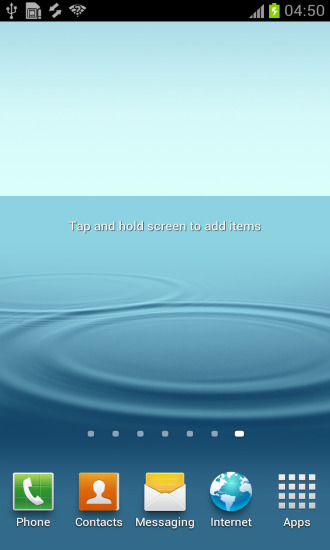 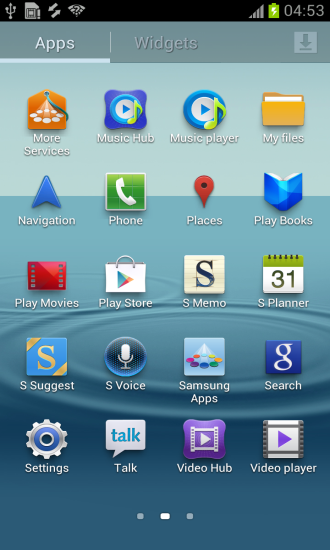 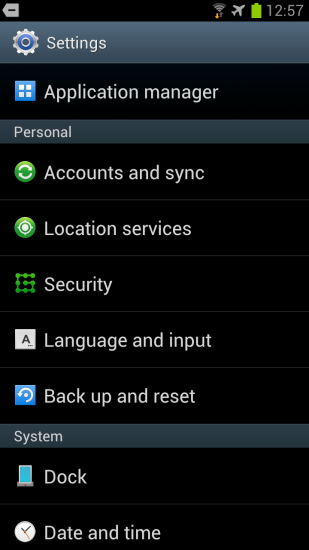 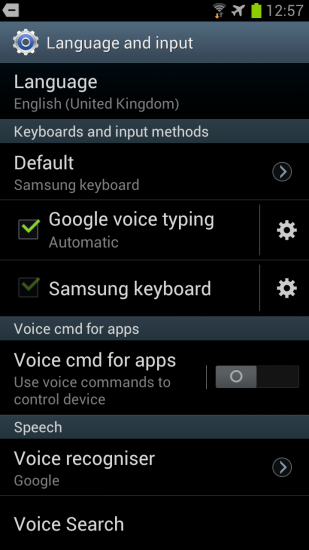 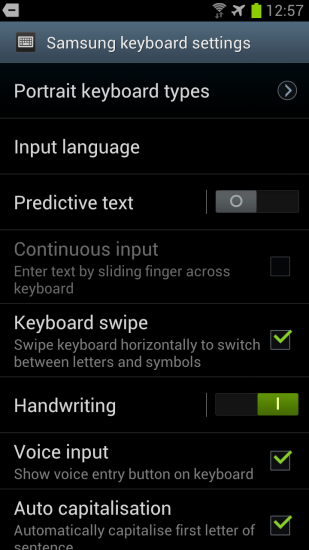 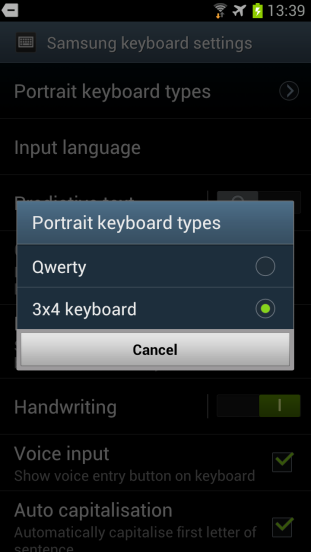 52
S-Voice support language
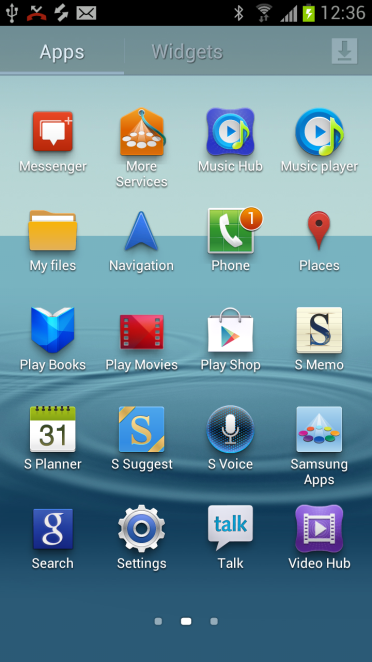 Q: Why, when I try to use the S-Voice application, it doesn’t seem to support 
           the Russian, Chinese or Japanese languages.
           Is my device faulty?

       A: Your device is not faulty.

           The S-Voice application currently supports English, French, , Italian, Spanish, Korean and 
           German languages.

           Samsung is processing development other national languages including Russian, Chinese, 
           Japanese..

          
Note:
 It is expected that software updates to introduce these additional languages will be available as follows:
  
Chinese:    By end of July 2012
Japanese:  By end of August 2012
Russian:    By end of September 2012


           
,
53
Pop up play 1/5: What is it?
Q: What is this new feature, “Pop up play”?

       A: “Pop up play” is a Picture-in-picture technology the lets you watch an HD video in another window 
           while sending an email or text simultaneously. 
            
           Drag it to where you want on the screen, and chat with your friends or surf the web. 

          Don't miss any of the action.
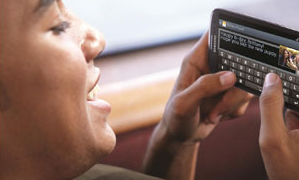 54
Pop up play 2/5 : How do I use it?
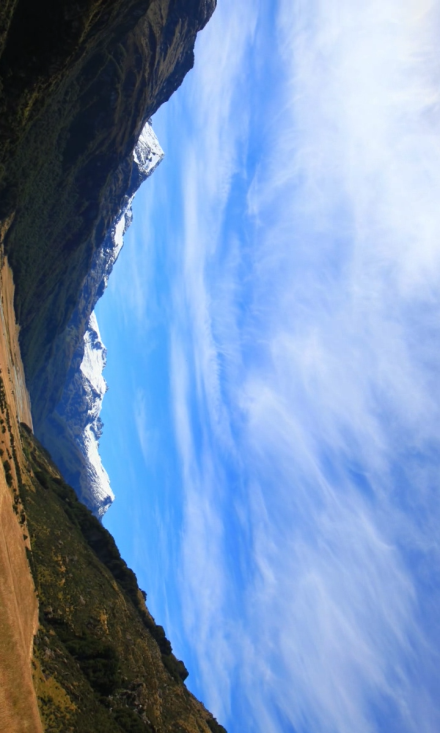 Q: How do I use the “Pop up play” feature?

       A: Please see the steps below for advice on 
            using the “Pop up play” feature:

       1.  When you play back a video, tap on the screen
            to display the Video screen controls










      2. Tap on the “Picture in picture icon.
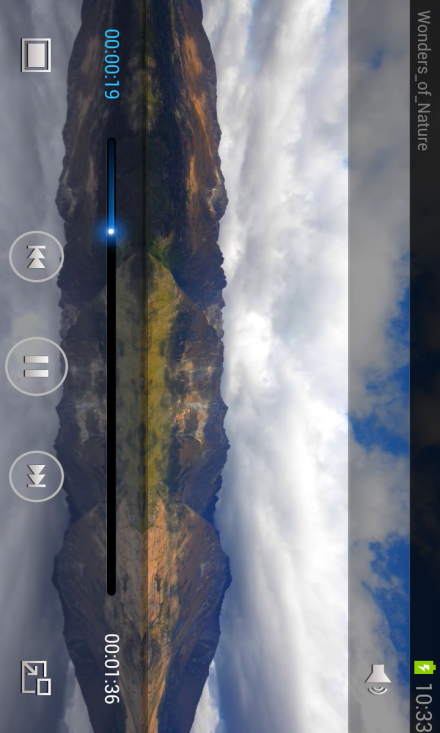 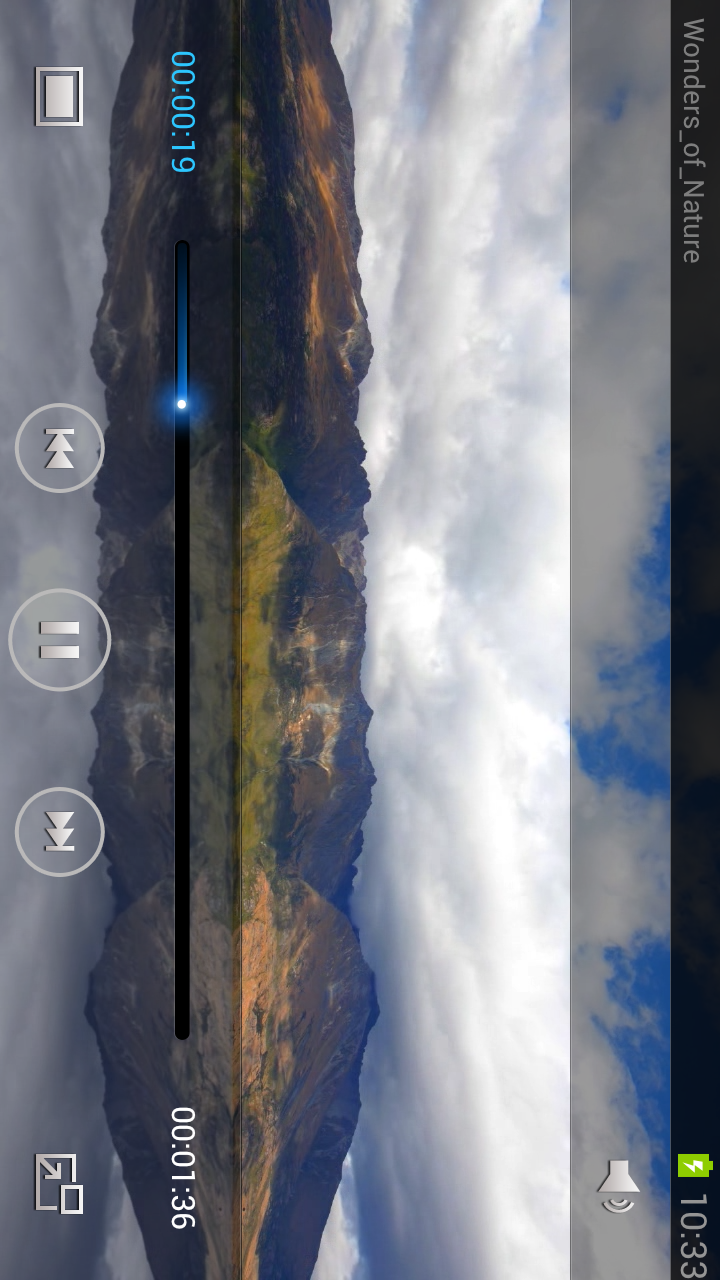 55
Pop up play 3/5 : How do I use it?
Q: How do I use the “Pop up play” feature? continued
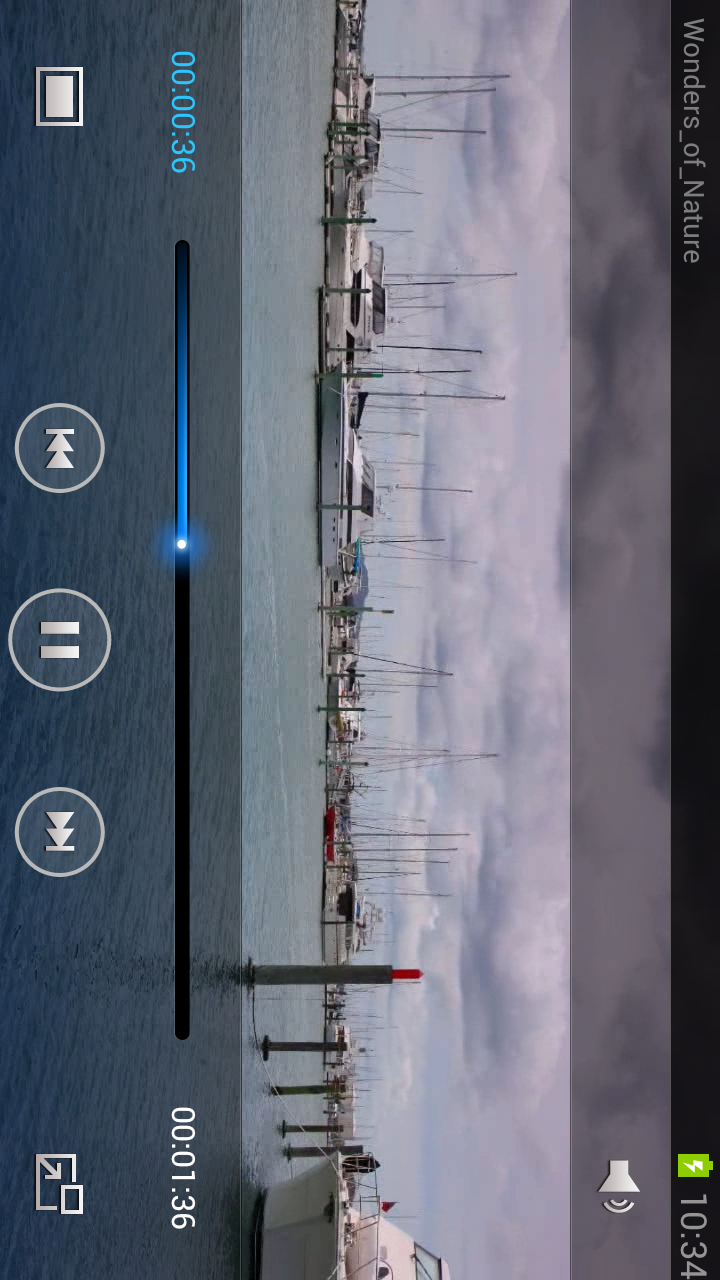 3. The video being 
played will now “pop up” on the Applications 
screen
4. Tapping on the “pop up” image will revert the video being 
played back to “full screen mode”
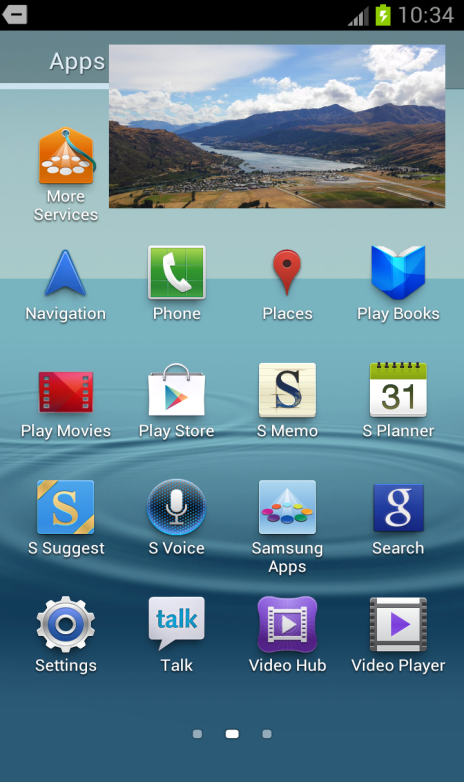 56
Pop up play 4/5 : How do I use it?
Q: How do I use the “Pop up play” feature? continued
5. You can touch, hold and drag the video being 
played to a different part of the display
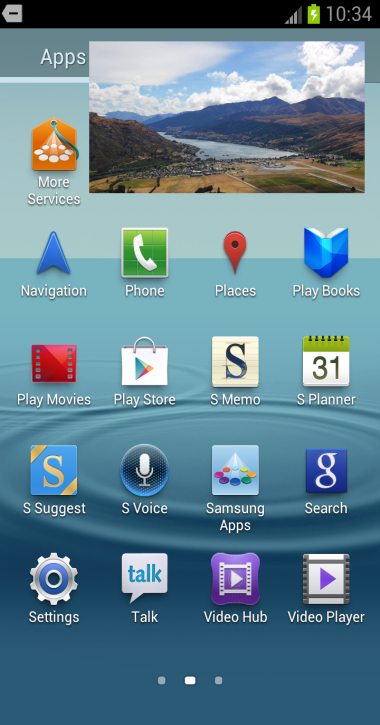 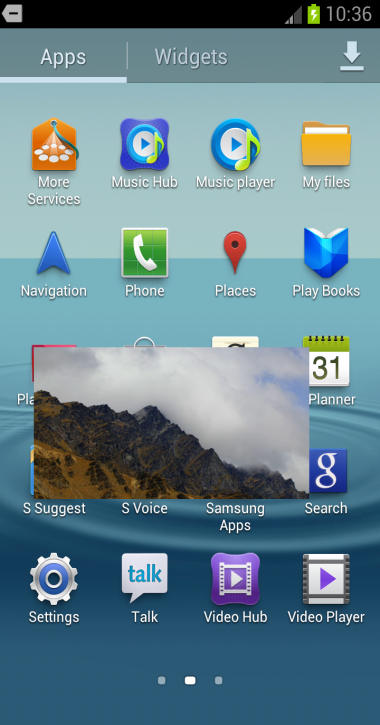 57
Pop up play 5/5 : How do I use it?
Q: How do I use the “Pop up play” feature?
6. To close the “pop up play” video, 
touch an hold on the video being played. 
The “-” symbol will appear.
Tap on the “-” symbol to close the video
7. When the “pop up play” video is being played, you can still 
navigate around the device to do  other actives
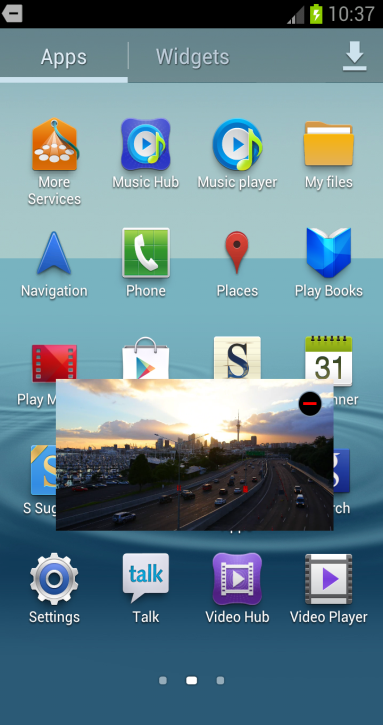 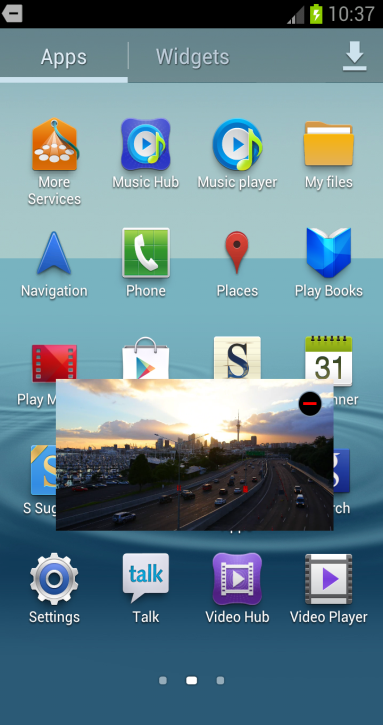 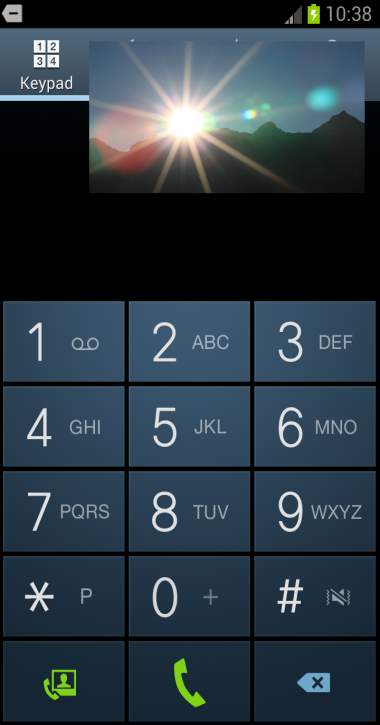 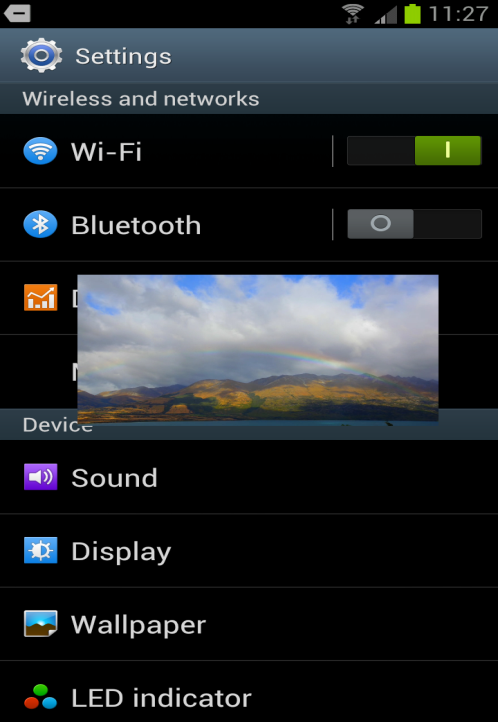 Note: when the video being played back has finished, the “pop up play” feature will close
58
Camera open fail
Q : When I ran Camera app of my Galaxy S3, GT-I9300 , it doesn’t sometimes work.
      Is my device faulty?

A : S/W upgrade can re-solve the Camera issue.
      Please upgrade Galaxy S3 to the latest S/W version.

      If you still have a Camera open problem after S/W upgrade, please visit the Service center.
59
Volume during voice call(1/2)
Q :  The Voice volume of my Galaxy S3, GT-I9300 shrinks more and more volumes during voice call. 
       What is problem and what should I do?

A :  In noisy environments, you may have difficulty hearing some calls.
       And when you leaves from a microphone of handset more and more distantly during voice call, 
       you can hear weak volume.

       At first,  please talk in microphone neighborhood in during the call.
       When there is the issue of voice volume  persistently in your Galaxy S3 , we recommends  you 
       set  the ‘Noise reduction off’  option.  


 Note: reference to “Noise reduction off” option is made reference to in the user guide
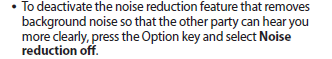 60
Volume during voice call(2/2)
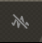 Note: when you set  the ‘Noise reduction off’  option,          icon is displayed on call  screen
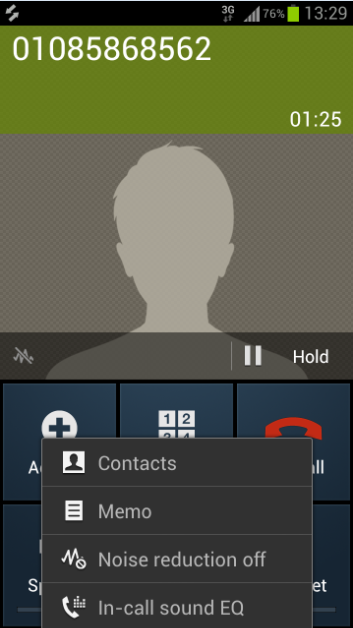 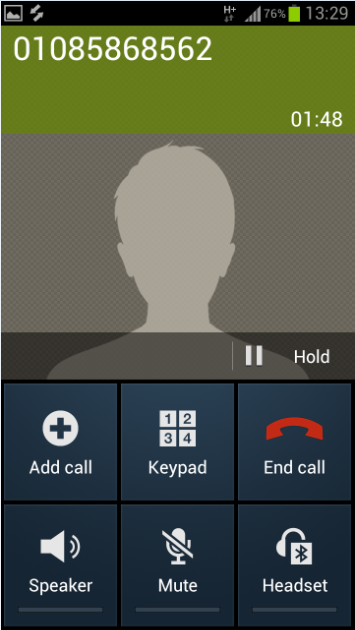 61
Show pointer location of Developer options(1/2)
Q : When I touch the screen of my Galaxy S3, strange line is made and it doesn’t disappear.
      What is problem and what should I do?

 A :  Normally, this problem does not occur.
       However if you chose the Settings option 
      “Show pointer location” , this problem can occur.

      “Show pointer location” option is one of the “Developer options” settings. 
       To amend the settings Tap on 1. “Apps”, then  2. “Settings”, then 
       3. “Developer Options”, then change the setting in  
       4. “Show pointer location” to that shown here:
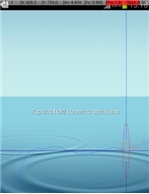 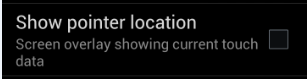 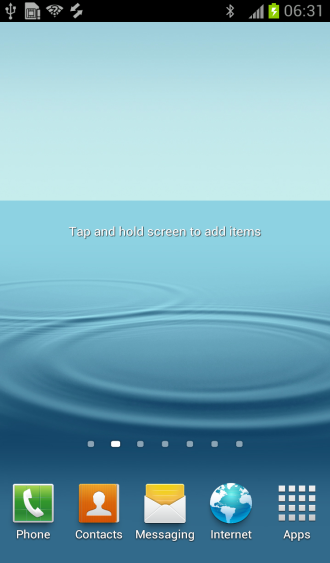 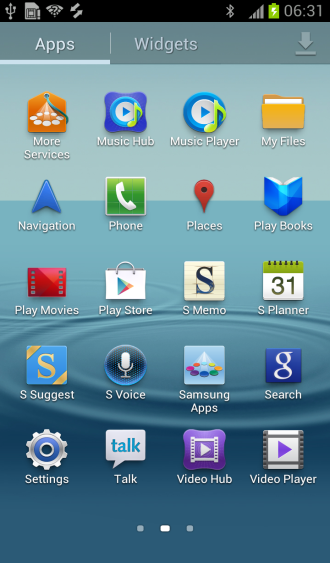 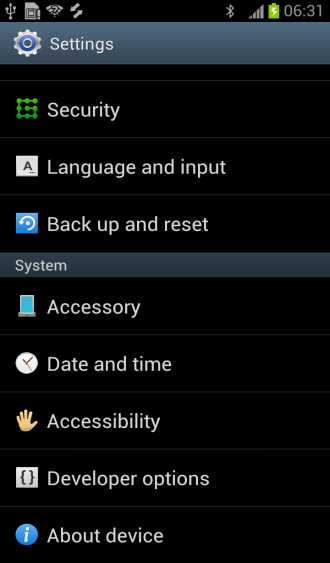 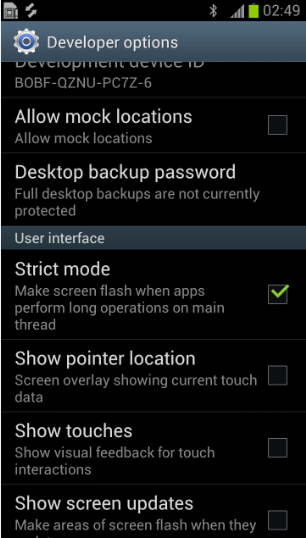 2
3
1
4
62
62
Show pointer location of Developer options(1/2)
“Show pointer location” option traces of the pointer when you touch the screen.
  It will look like a strange line by the real use.

 
 
   




 It is option which became open for Android App developers to change the device settings for 
 application development purposes. It has an influence on basic applications of the handset
 operating system, and when used, a malfunction may occur
 
 Therefore, unless you are an Application developer, we do not recommend setting 
  “Show pointer location”.
The below comment box taken from 
a copy of the user guide for the GT-I9300
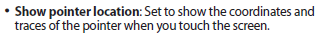 63